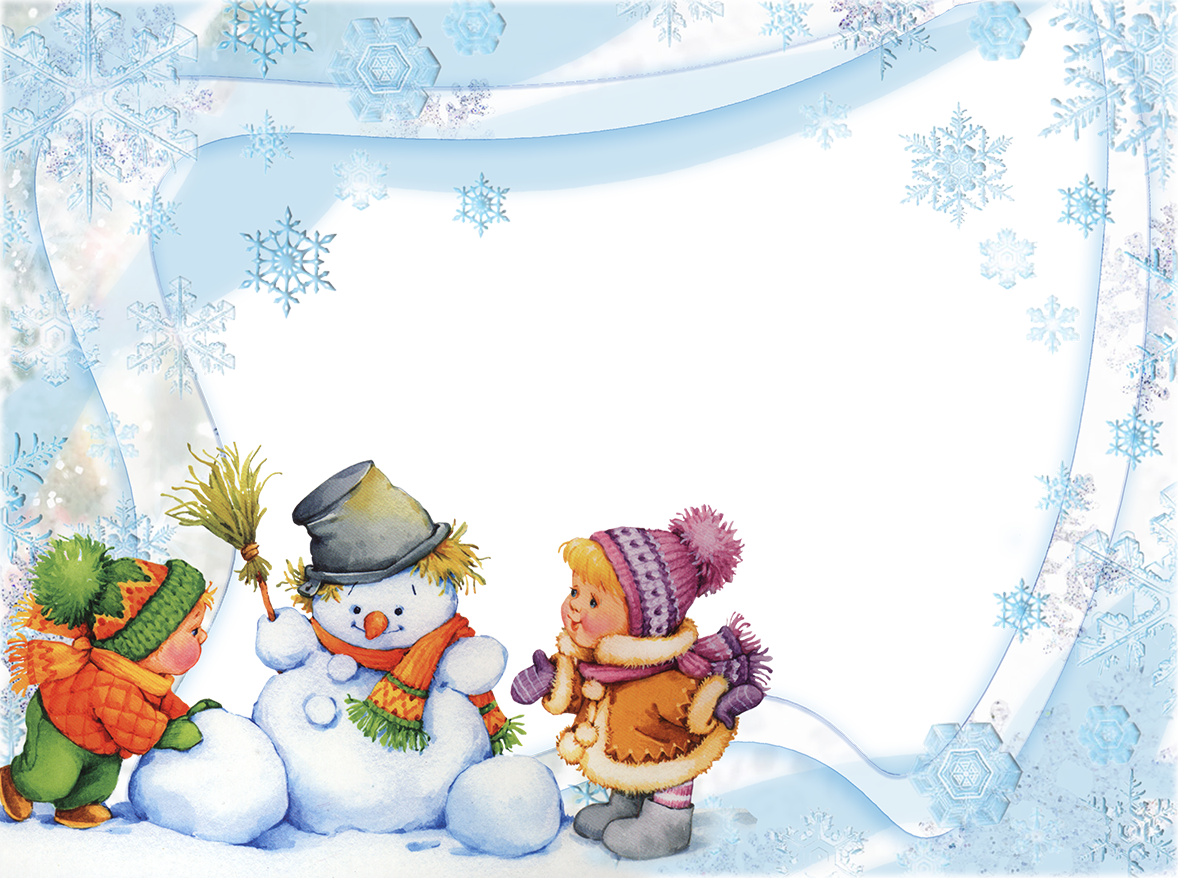 Муниципальное бюджетное
 дошкольное образовательное учреждение 
«Детский сад N 10» 
«Колокольчик»
Городской смотр-конкурс 
зимних участков 
«Зимние фантазии по мотивам сказок 
А.С. Пушкина»
г. Сасово
2019
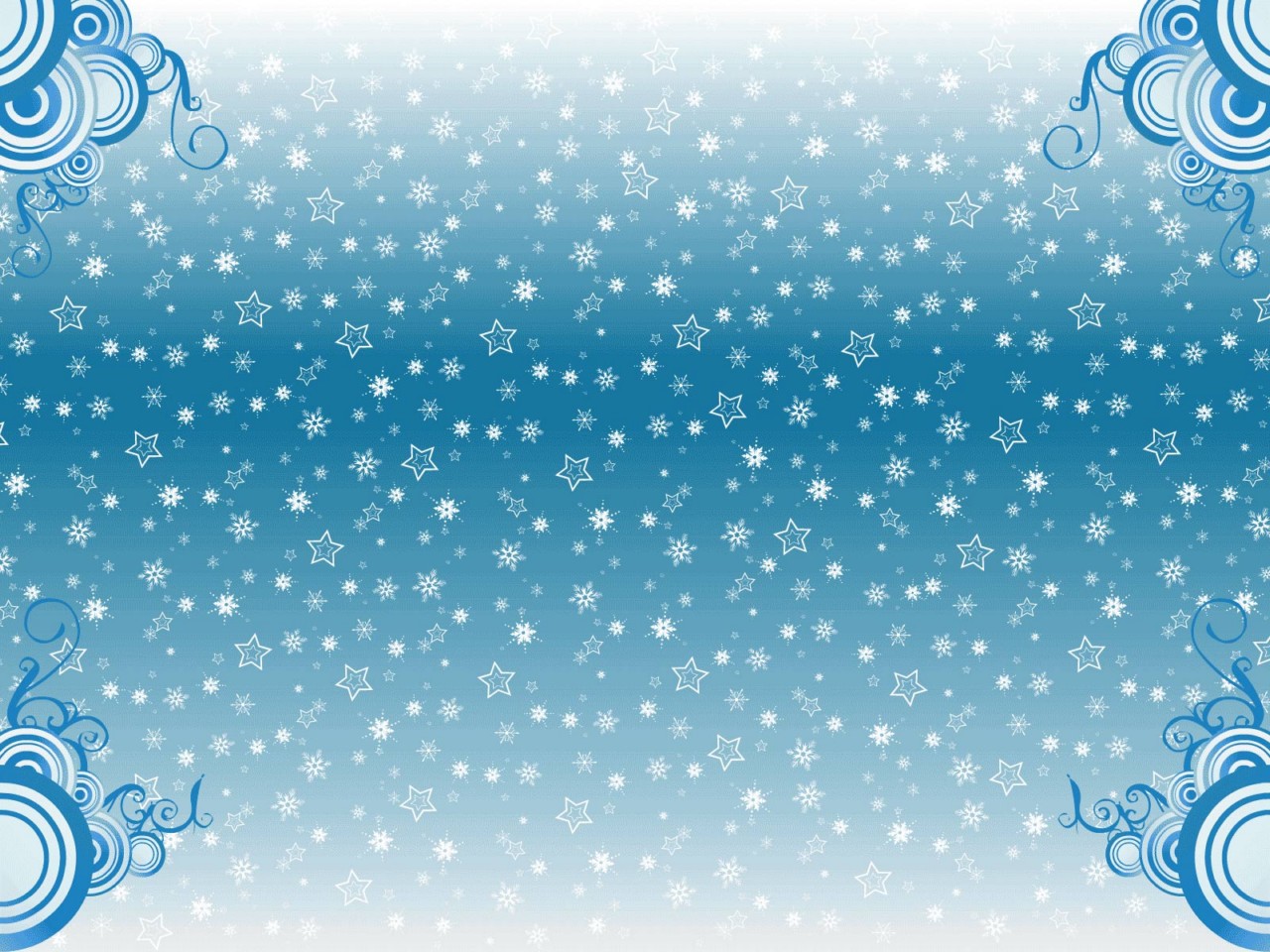 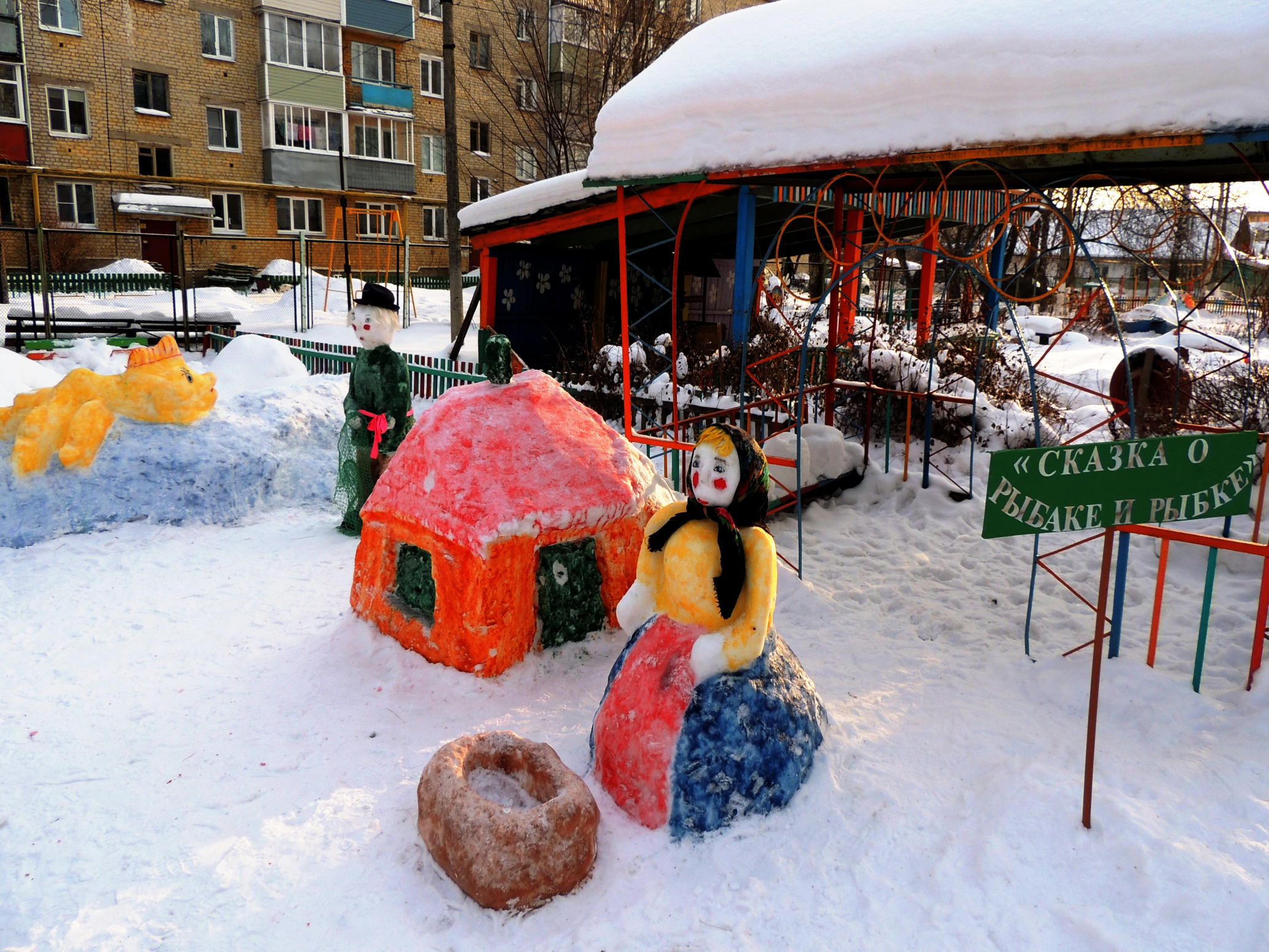 …Жил старик со своею старухойУ самого синего моря;Они жили в ветхой землянкеРовно тридцать лет и три года...
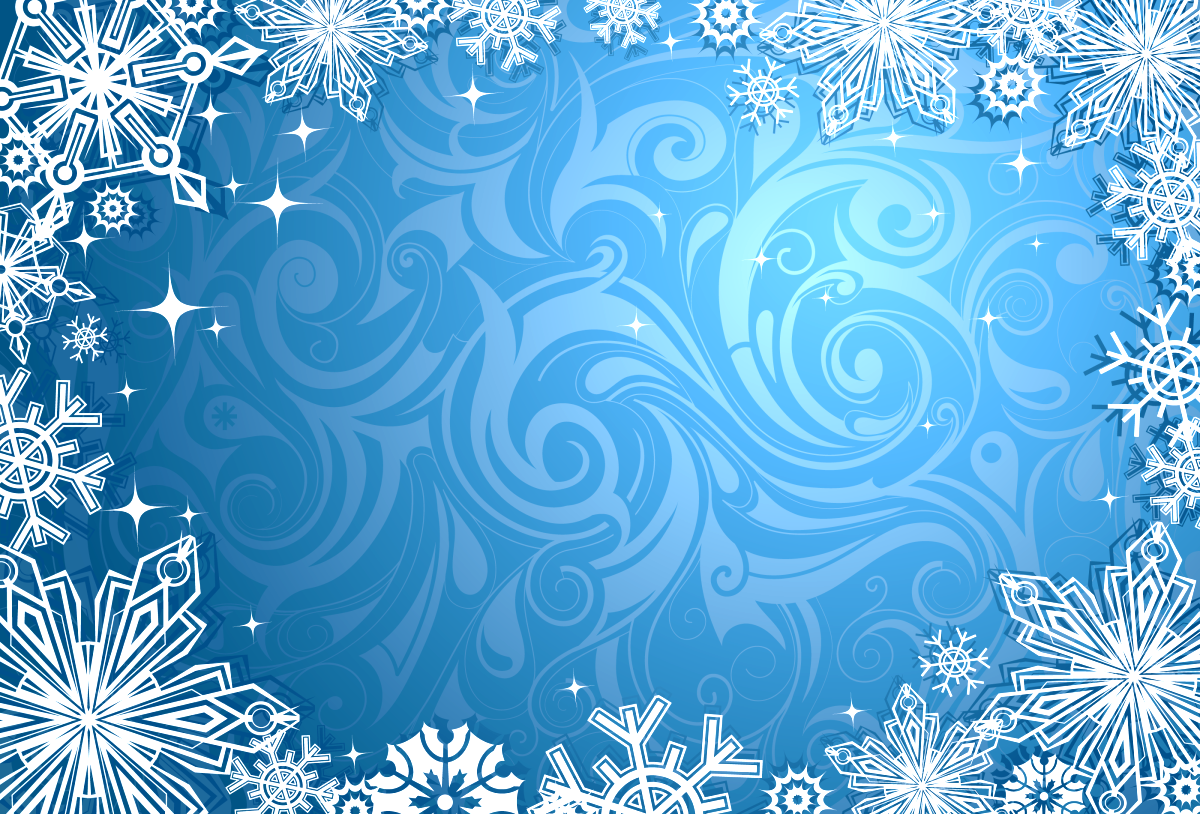 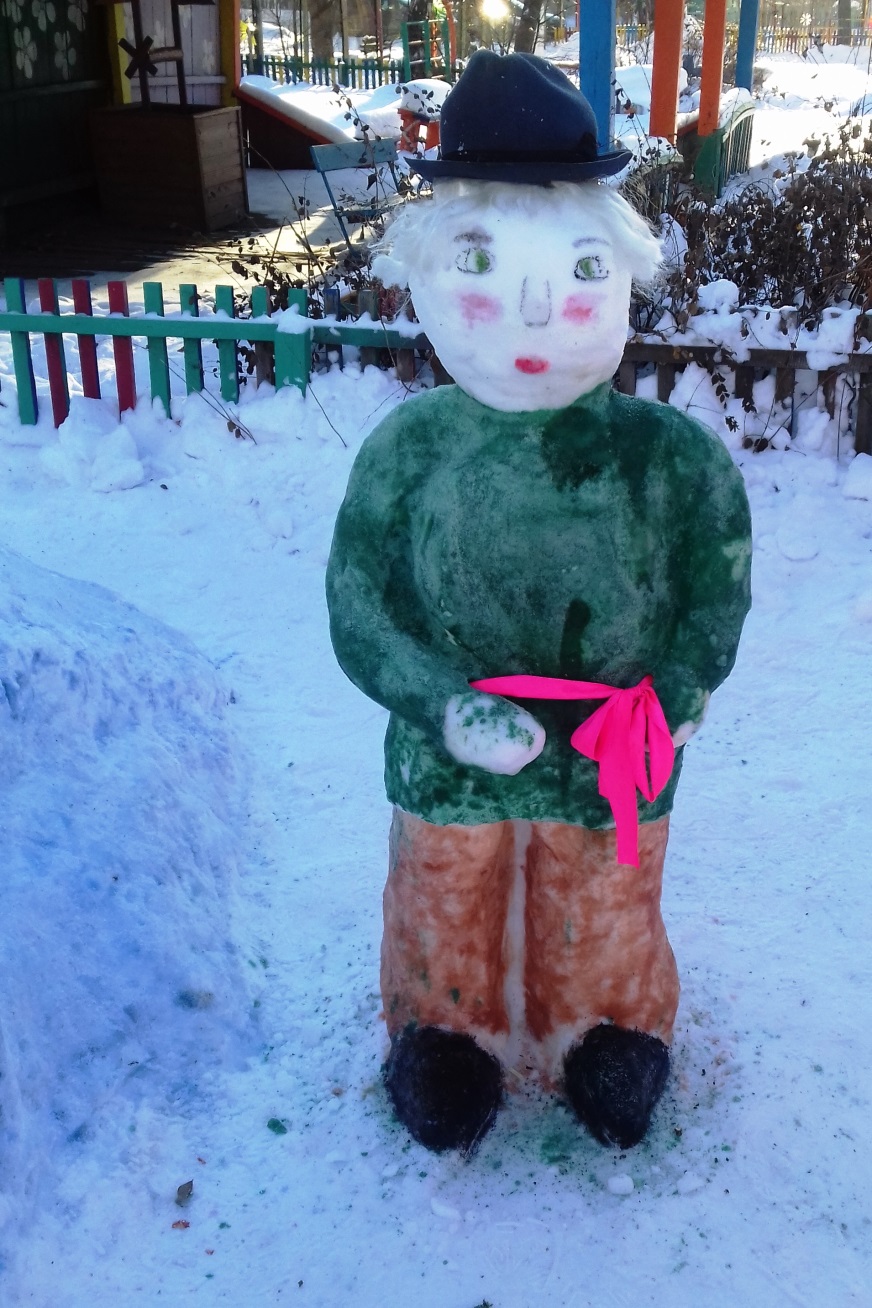 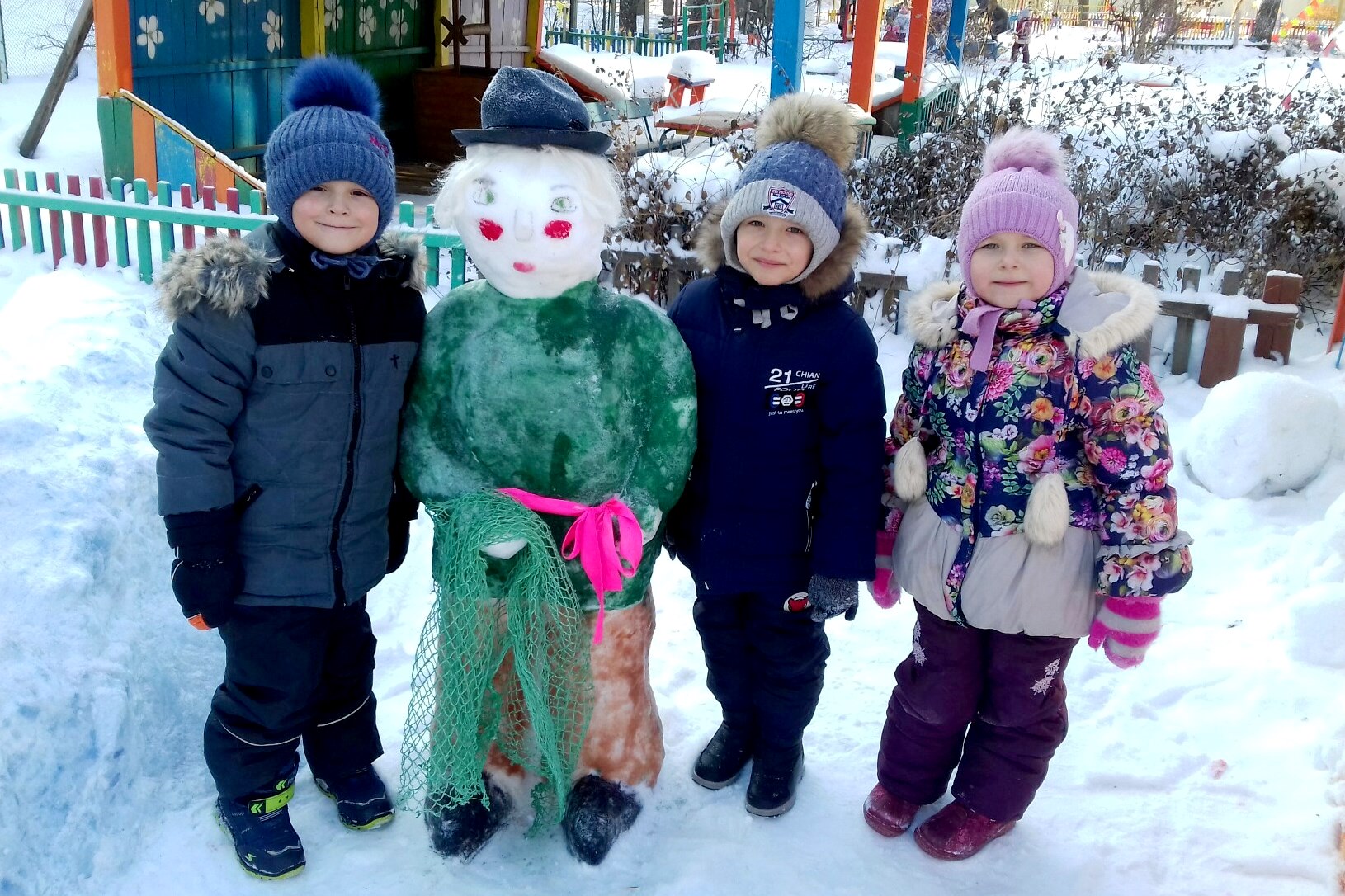 Старик ловил неводом рыбу,
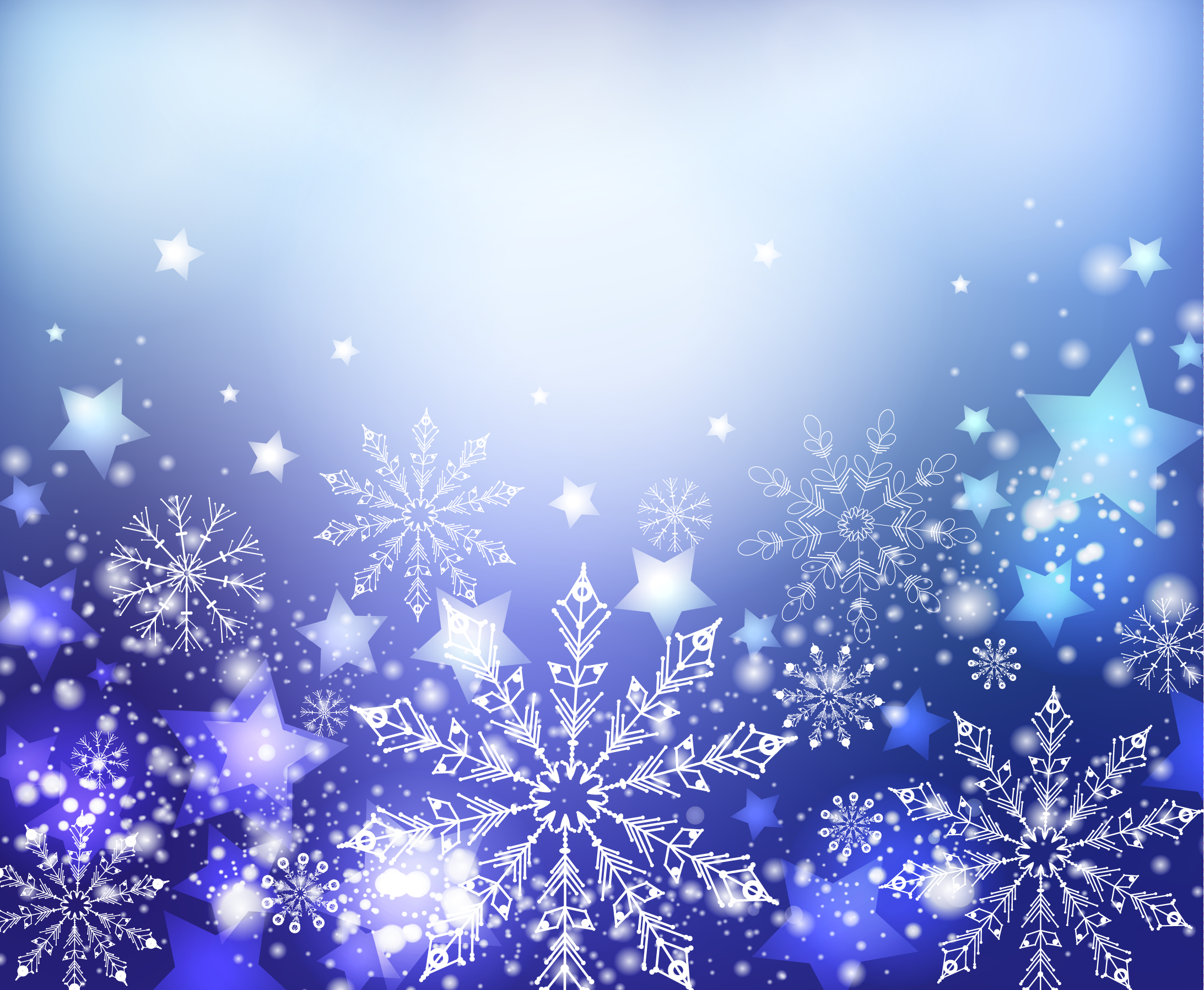 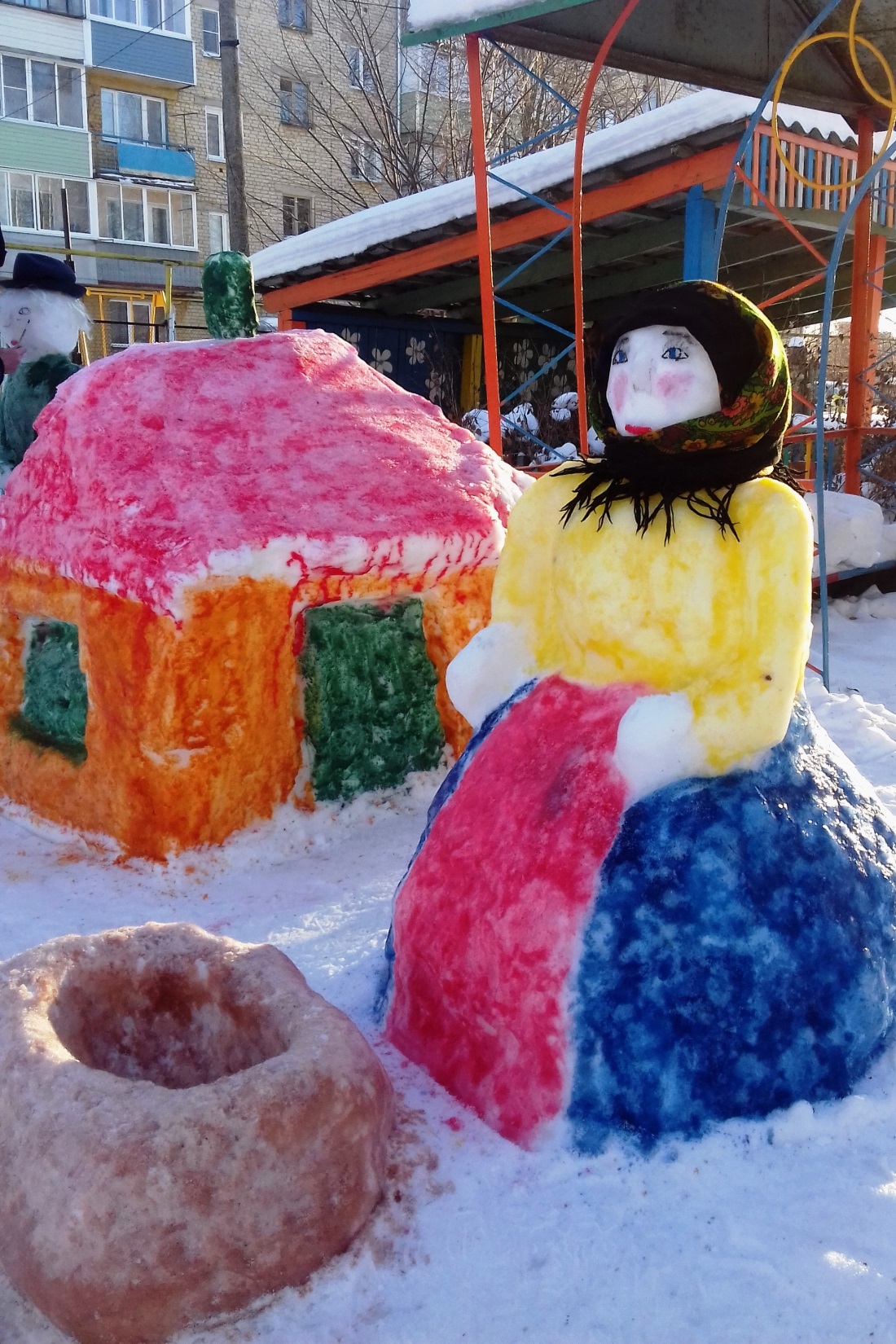 Старуха пряла свою пряжу.
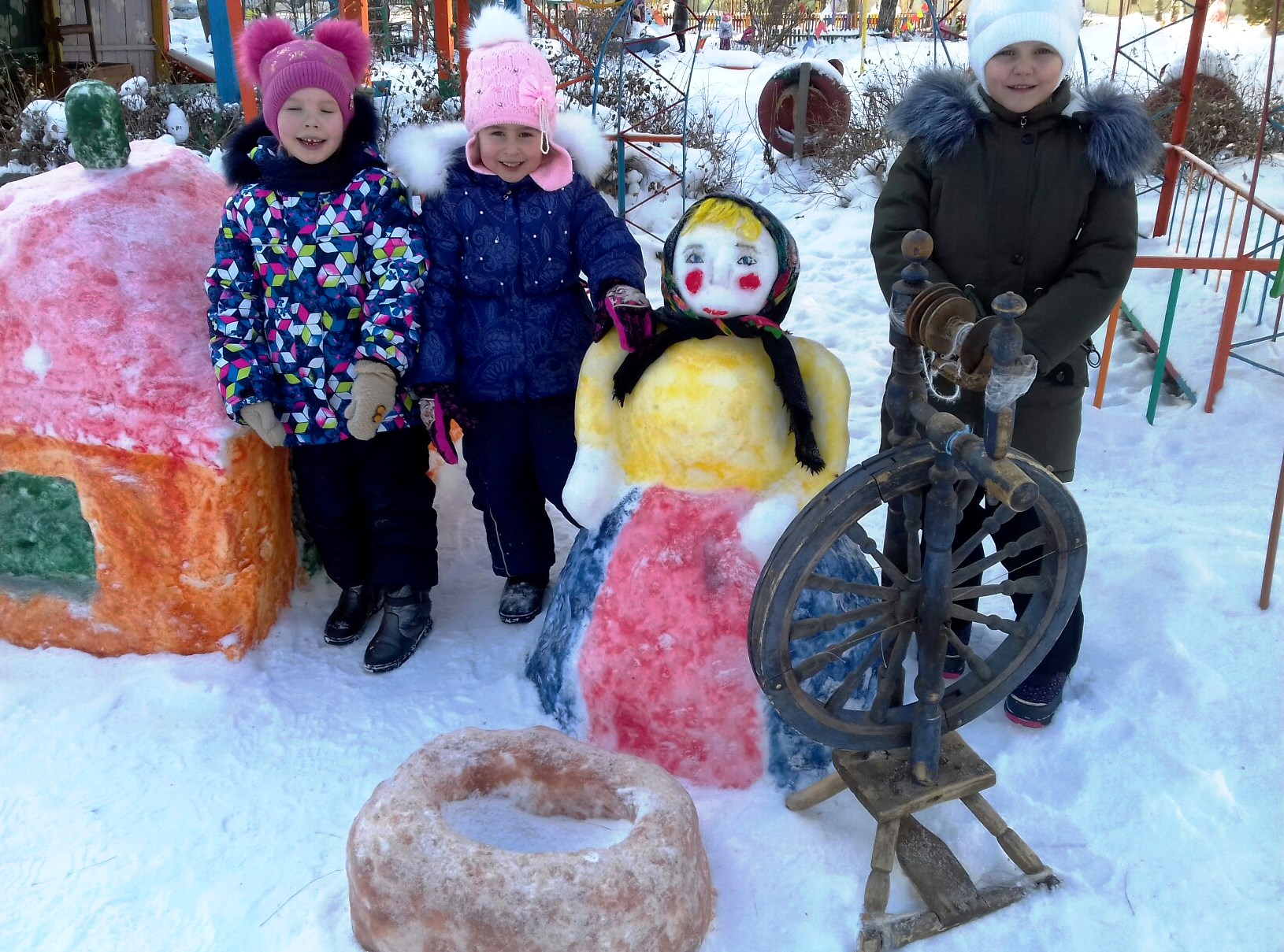 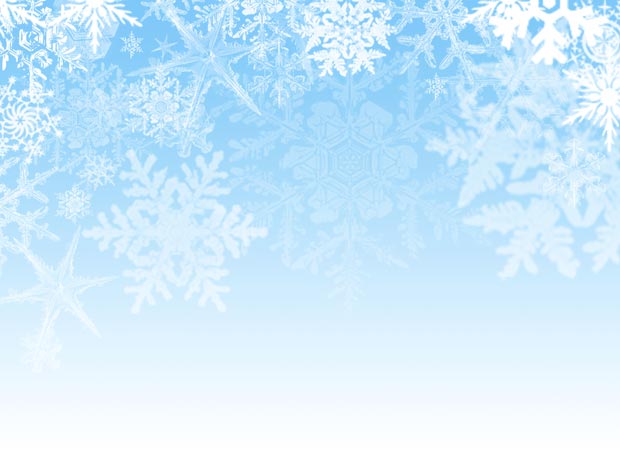 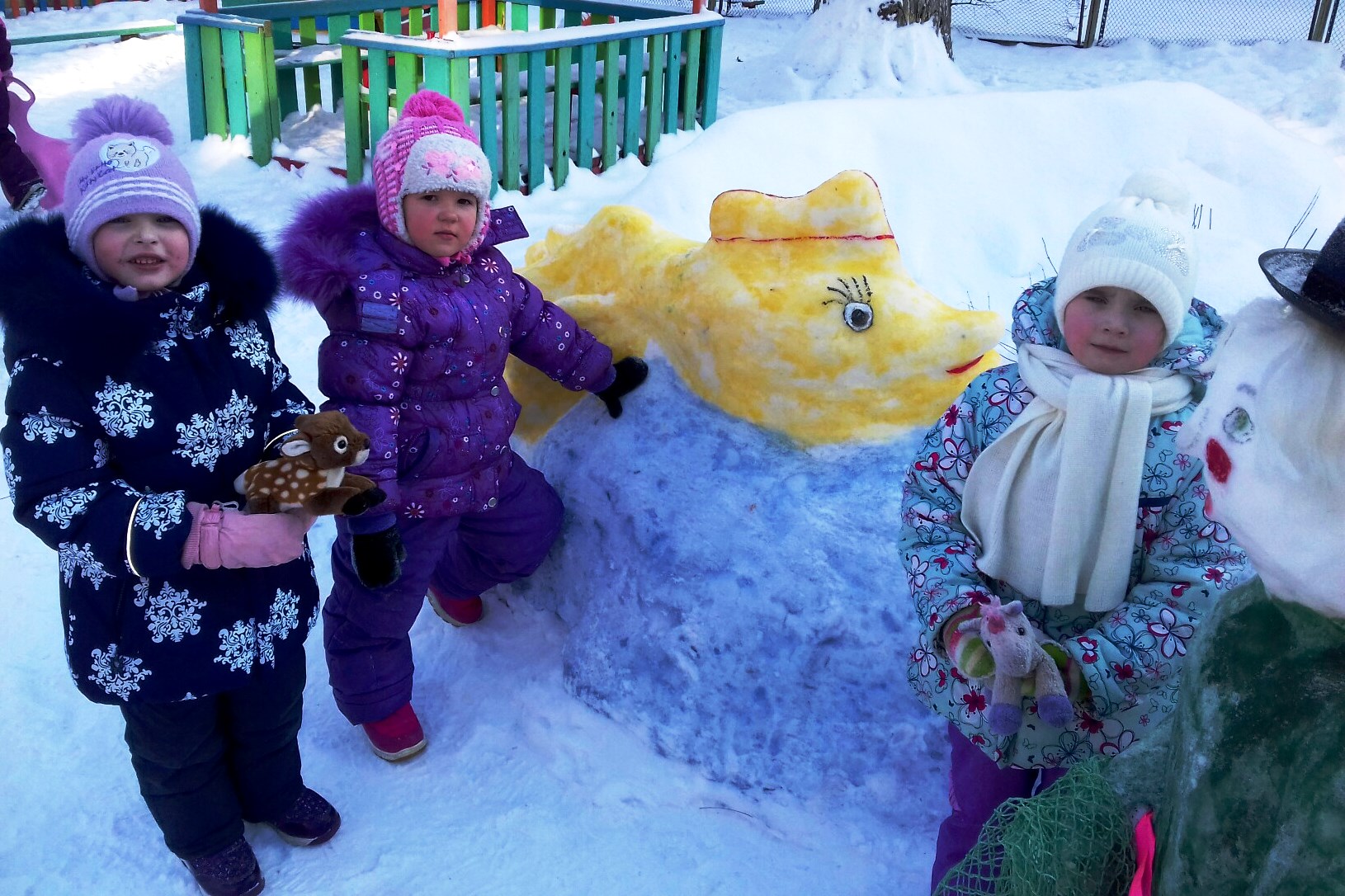 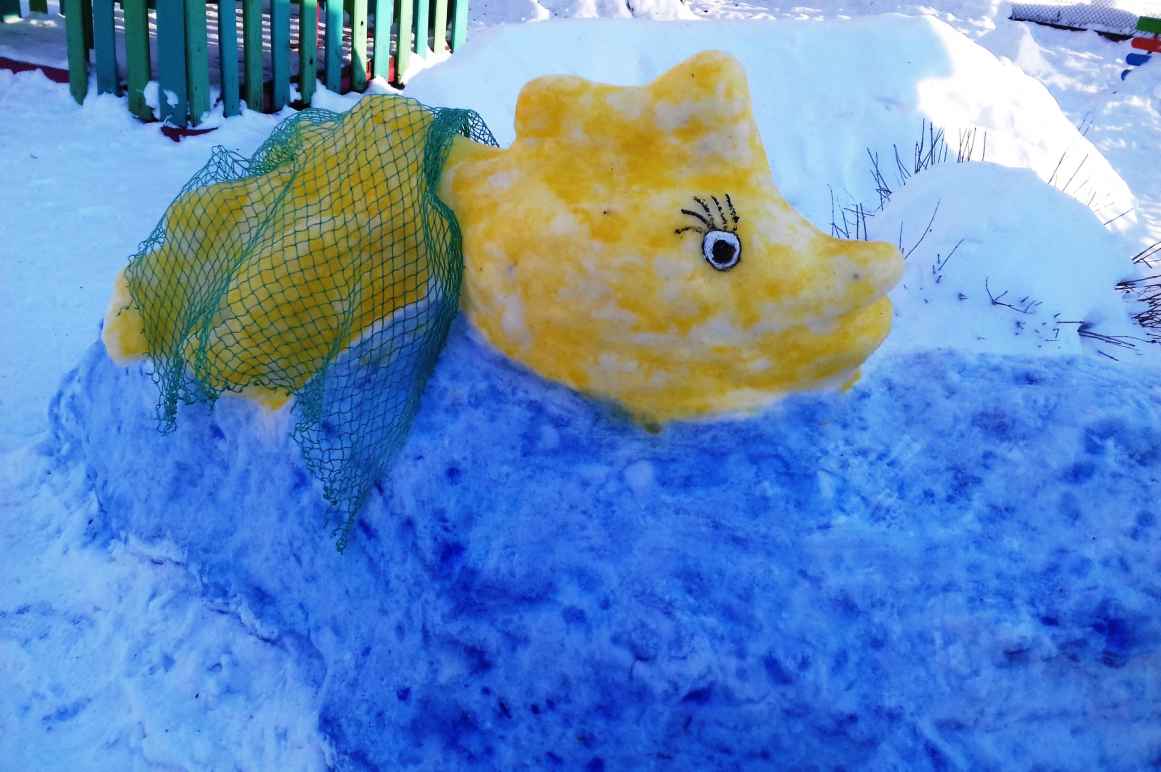 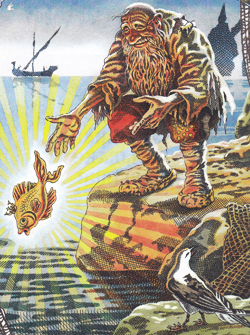 В третий раз закинул он невод -Пришёл невод с одною рыбкой,С не простою рыбкой - золотою.
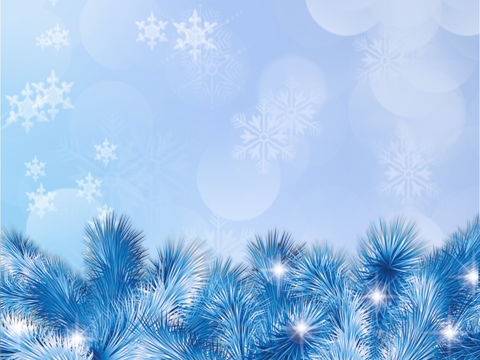 "Отпусти ты, старче, меня в море!Дорогой за себя дам откуп:Откуплюсь чем только пожелаешь".
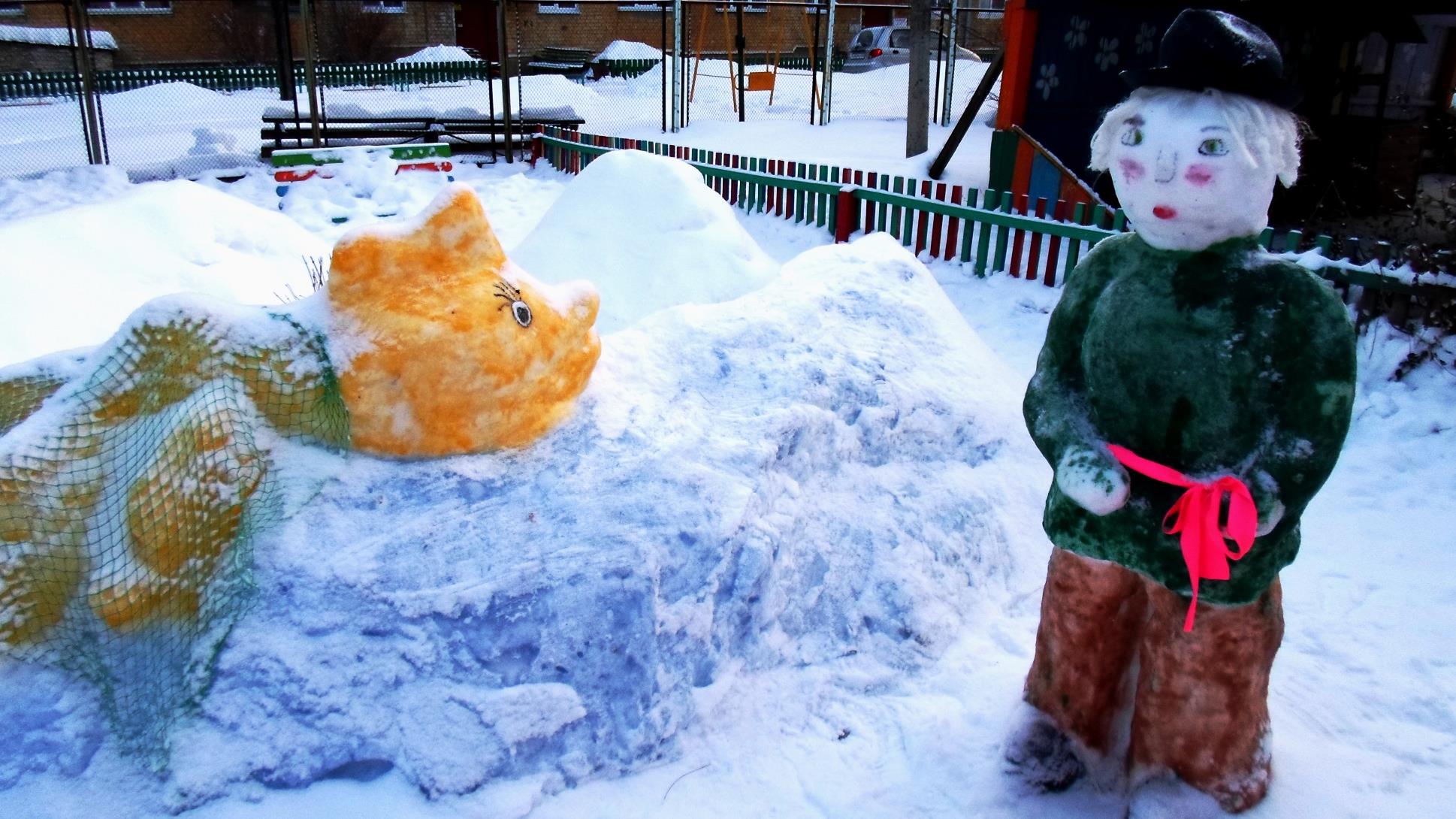 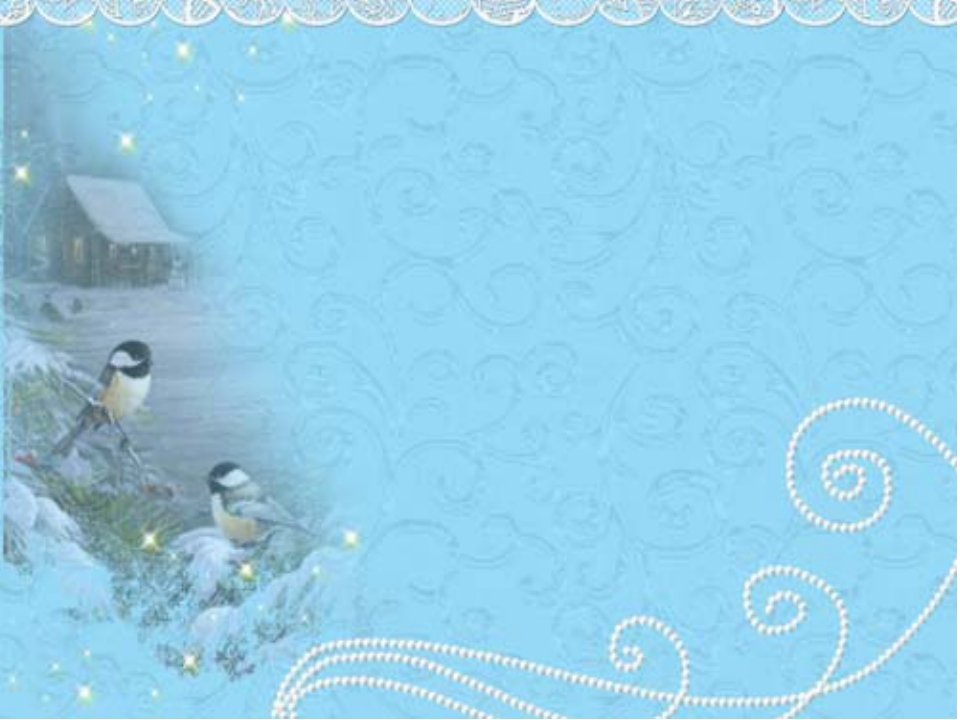 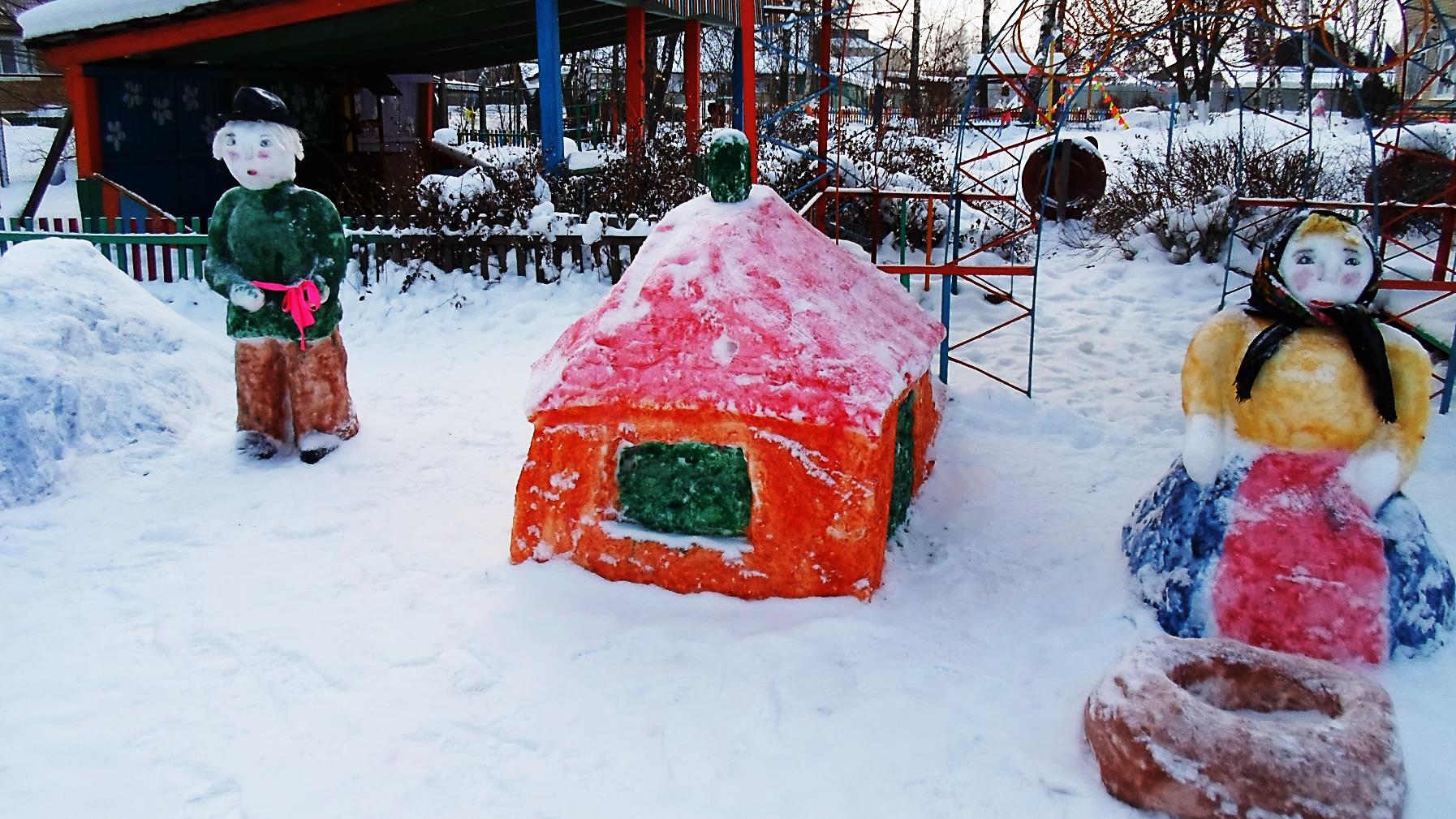 Воротился старик ко старухе,Рассказал ей великое чудо:"Я сегодня поймал было рыбку,Золотую рыбку, не простую;По-нашему говорила рыбка,Домой в море синее просилась,Дорогою ценою откупалась:Откупалась чем только пожелаюНе посмел я взять с неё выкуп;Так пустил её в синее море".
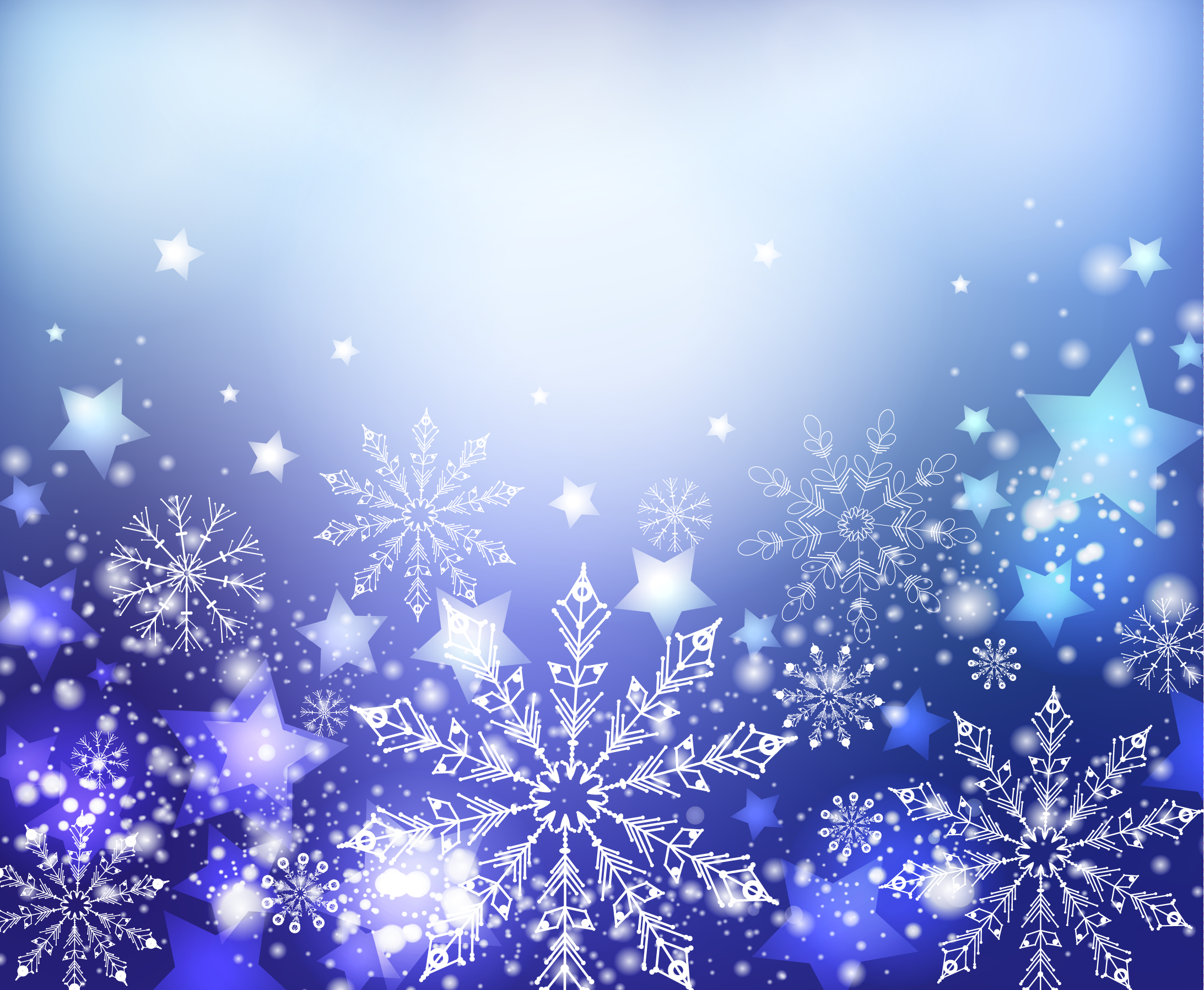 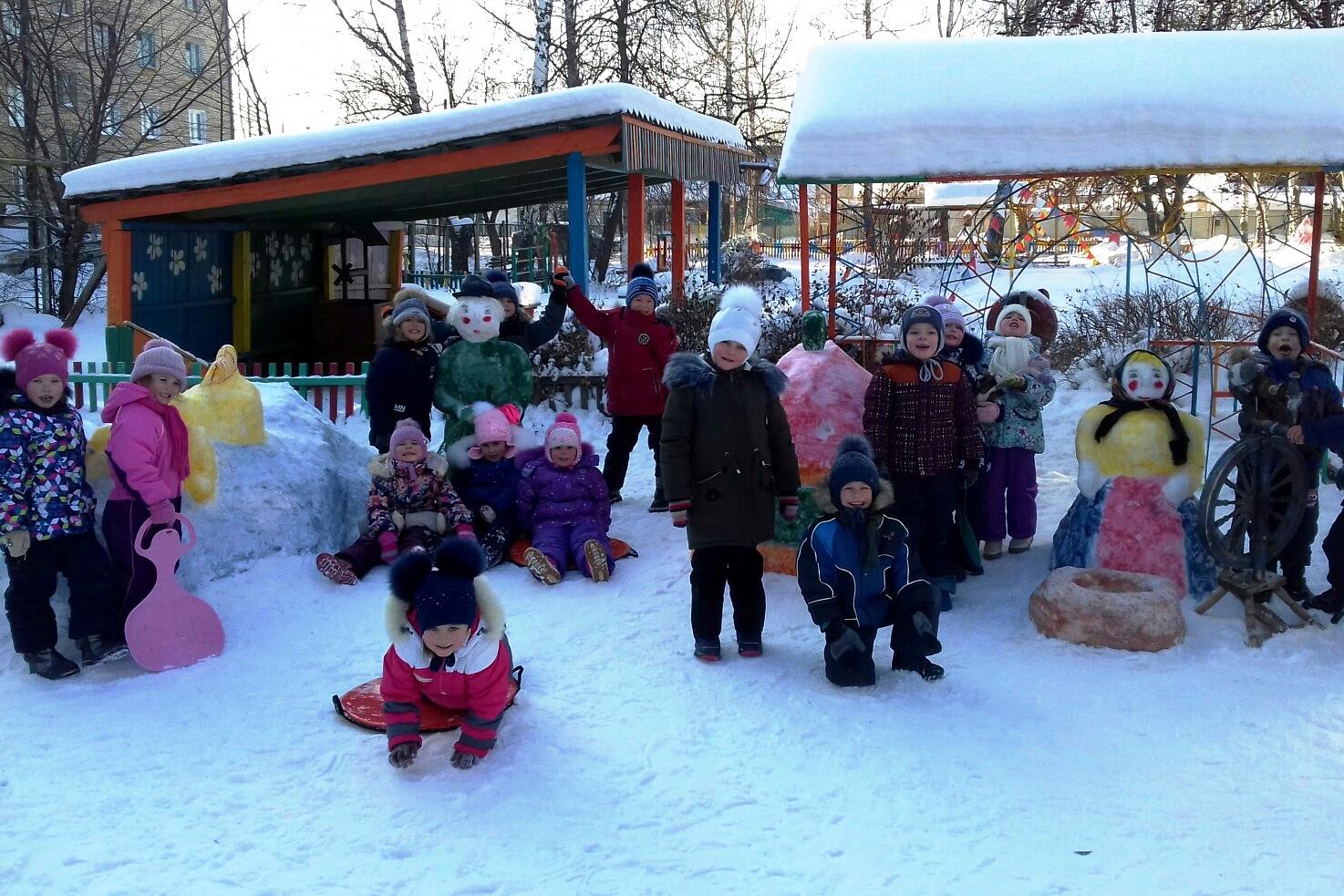 «Сказка – ложь, 
да в ней намёк – добрым молодцам урок!»
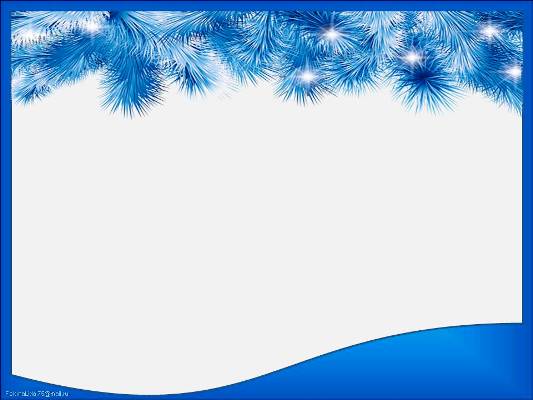 «Сказка о золотом петушке»
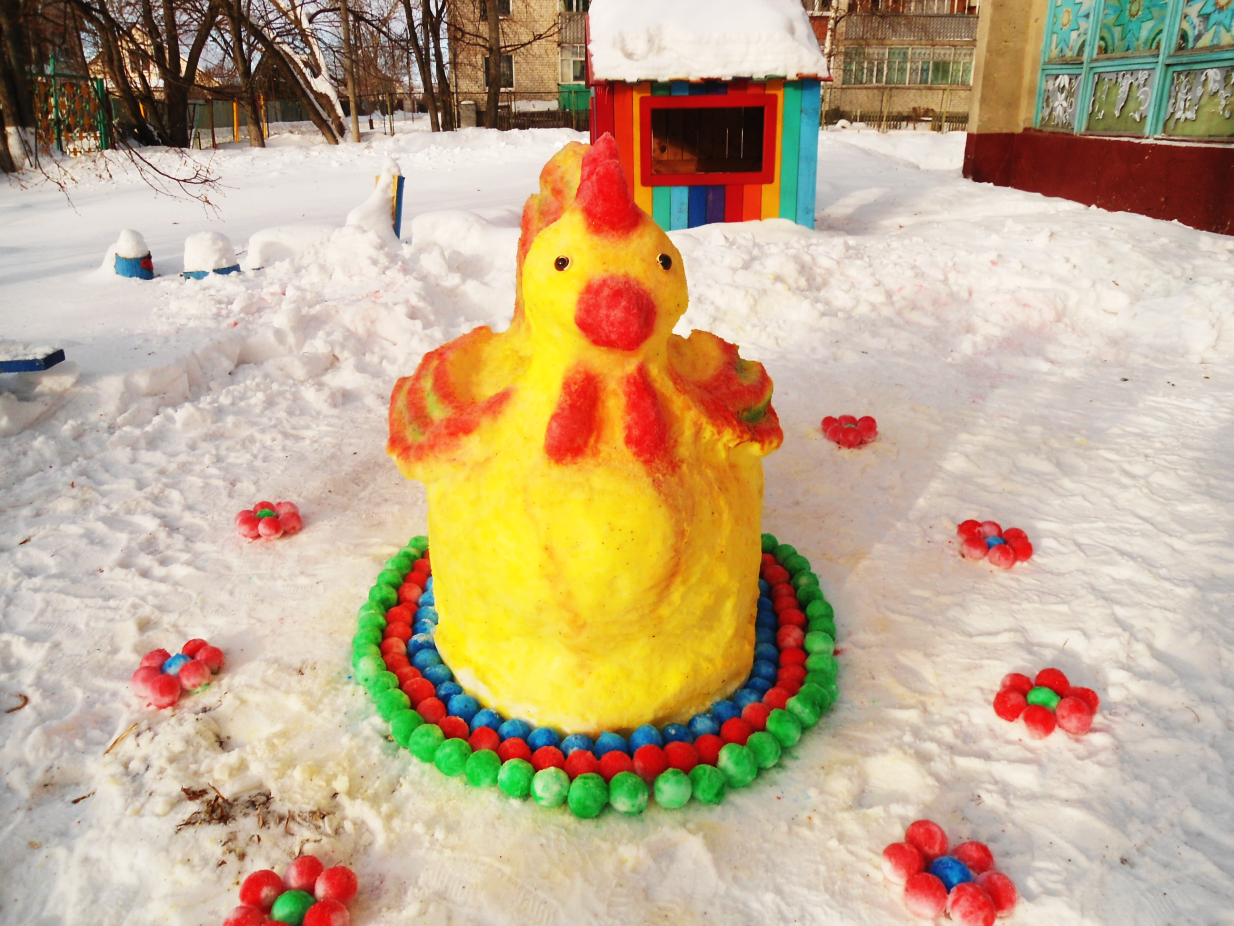 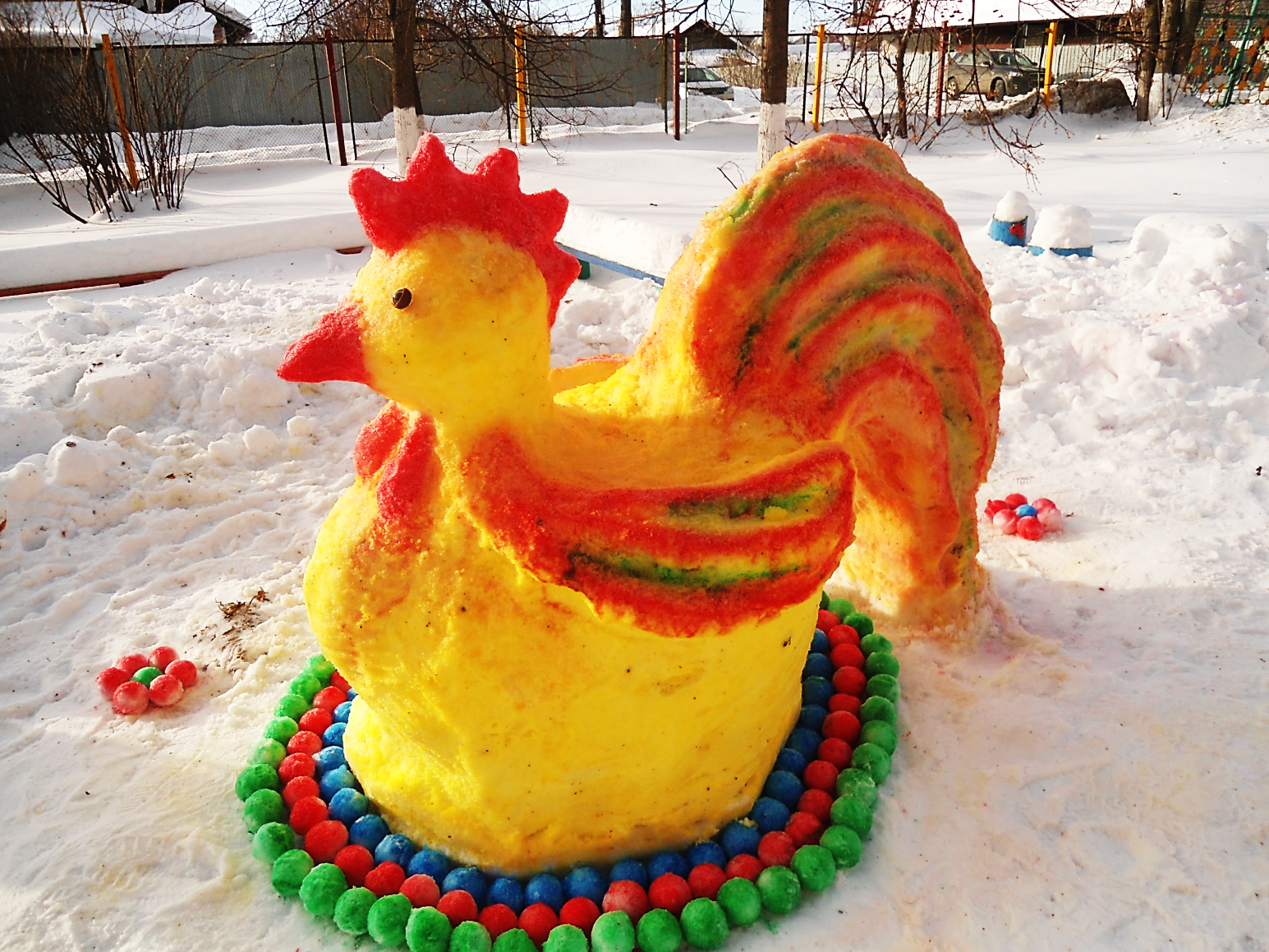 Петушок мой золотой 
Будет верный сторож твой:
Коль кругом всё будет мирно, 
Так сидеть он будет смирно…
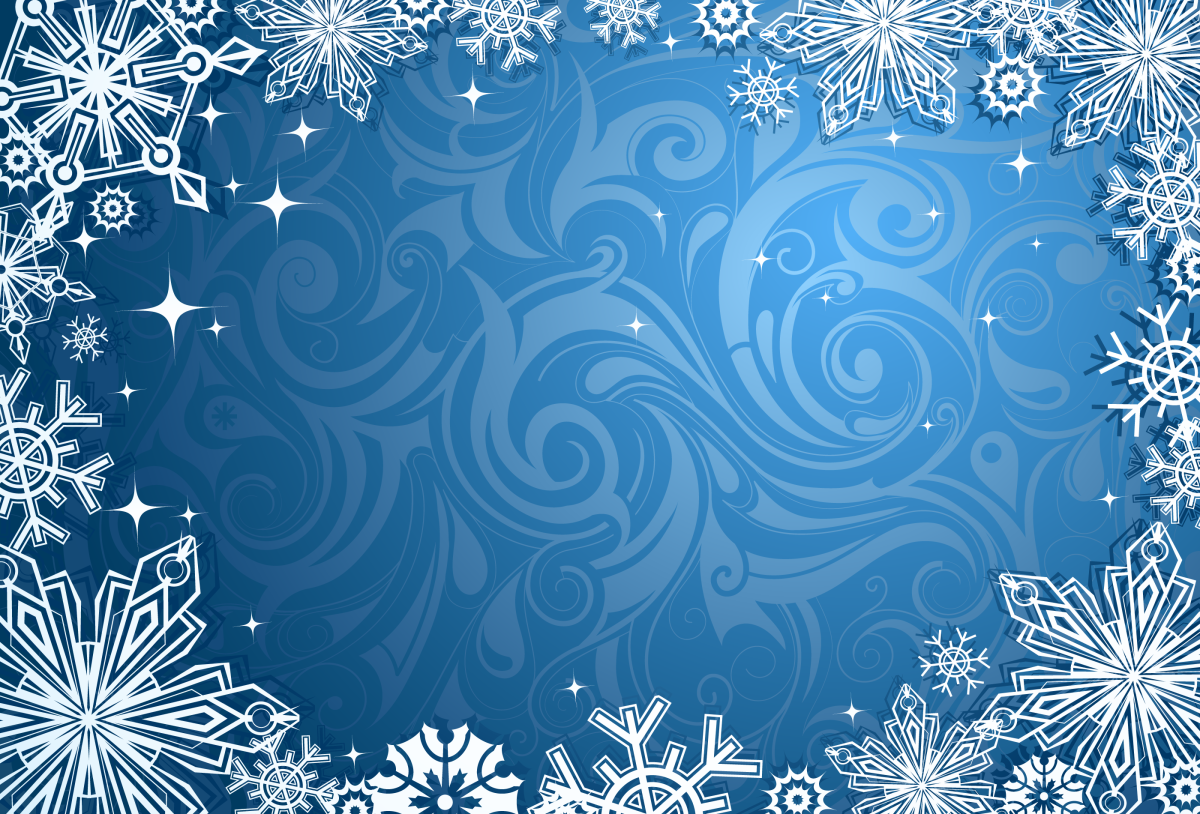 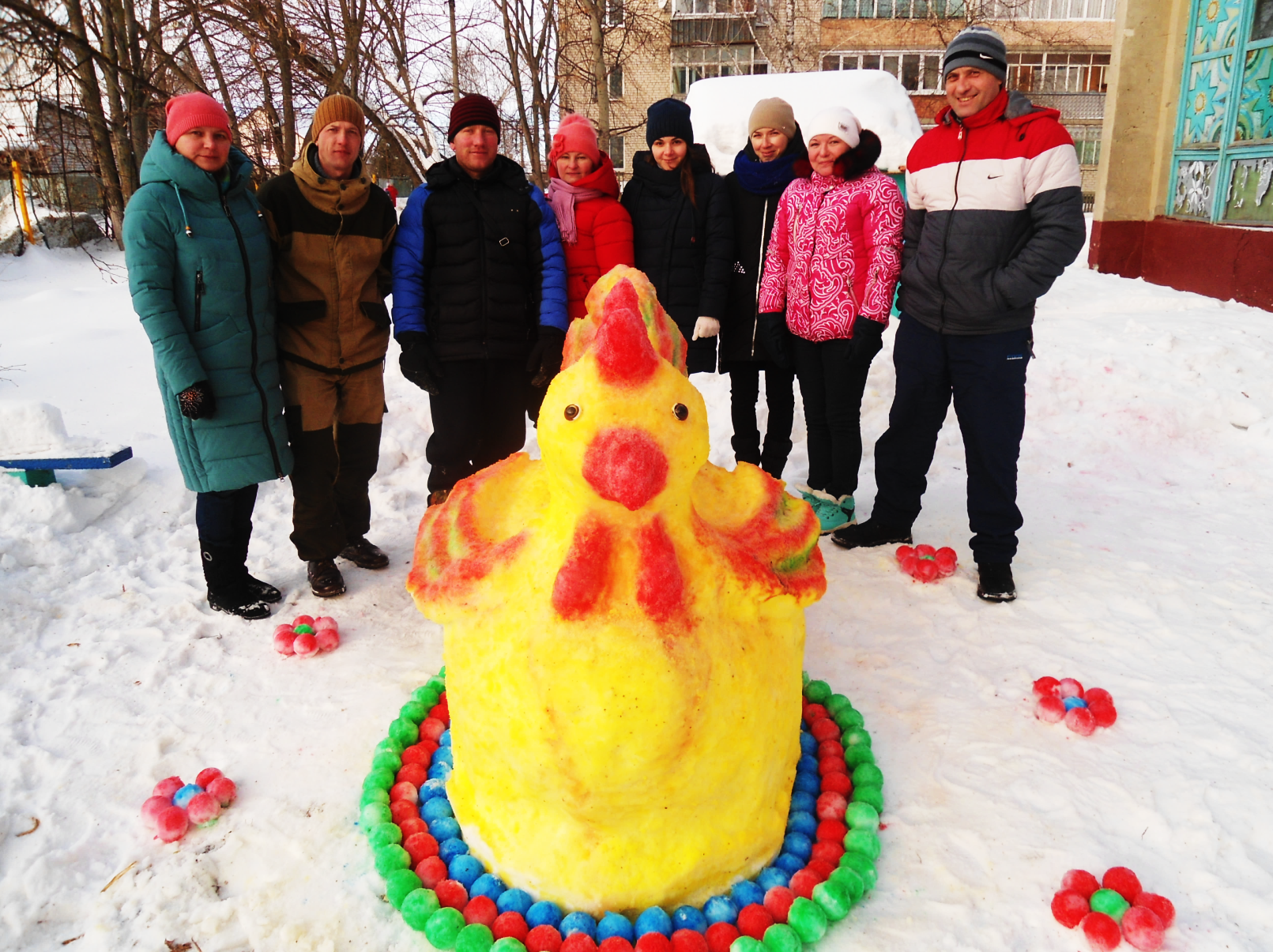 …Петушок с высокой спицыСтал стеречь его границы.Чуть опасность где видна,Верный сторож как со снаШевельнется, встрепенется,К той сторонке обернетсяИ кричит: «Кири-ку-ку.Царствуй, лежа на боку!»…
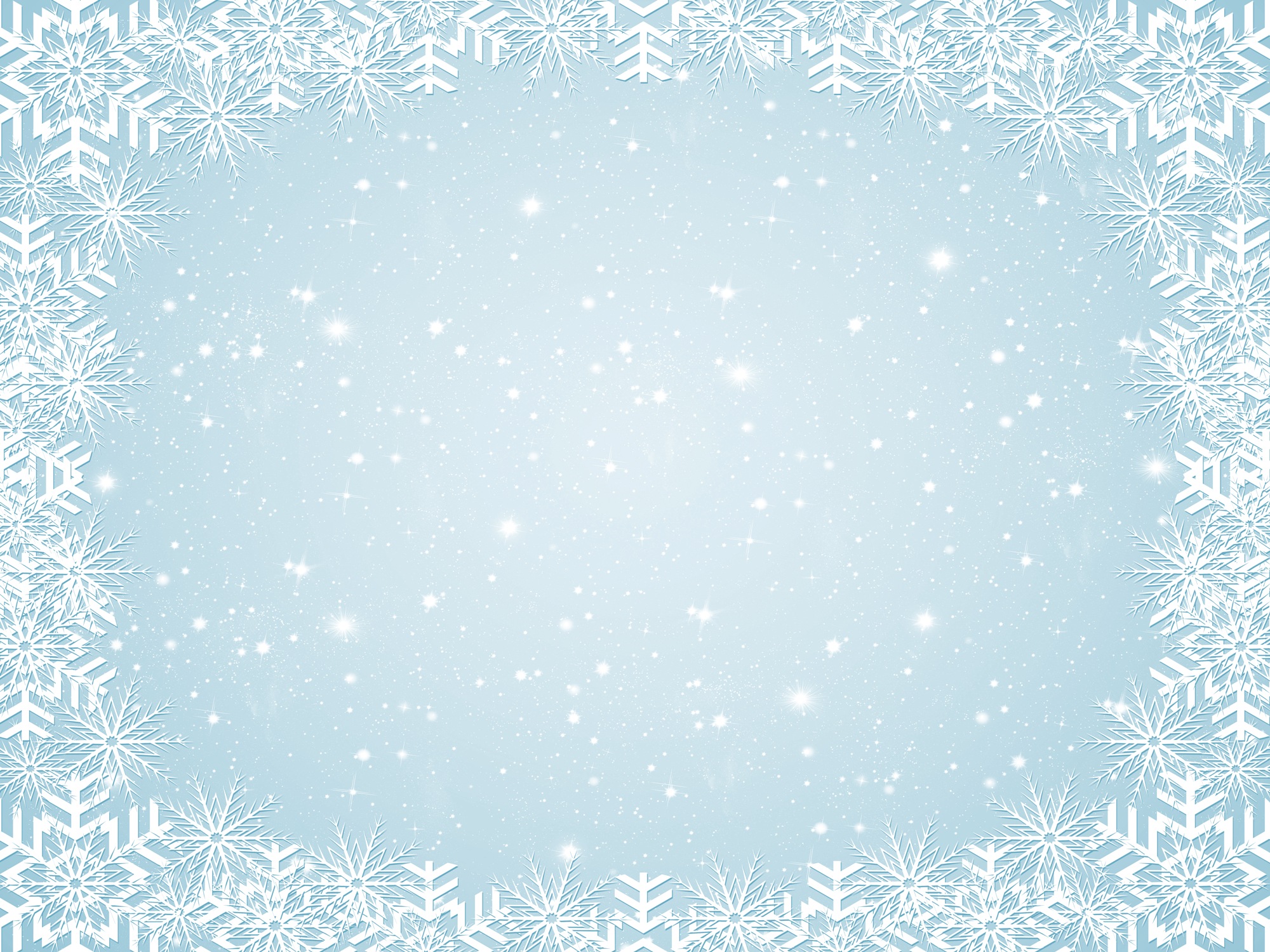 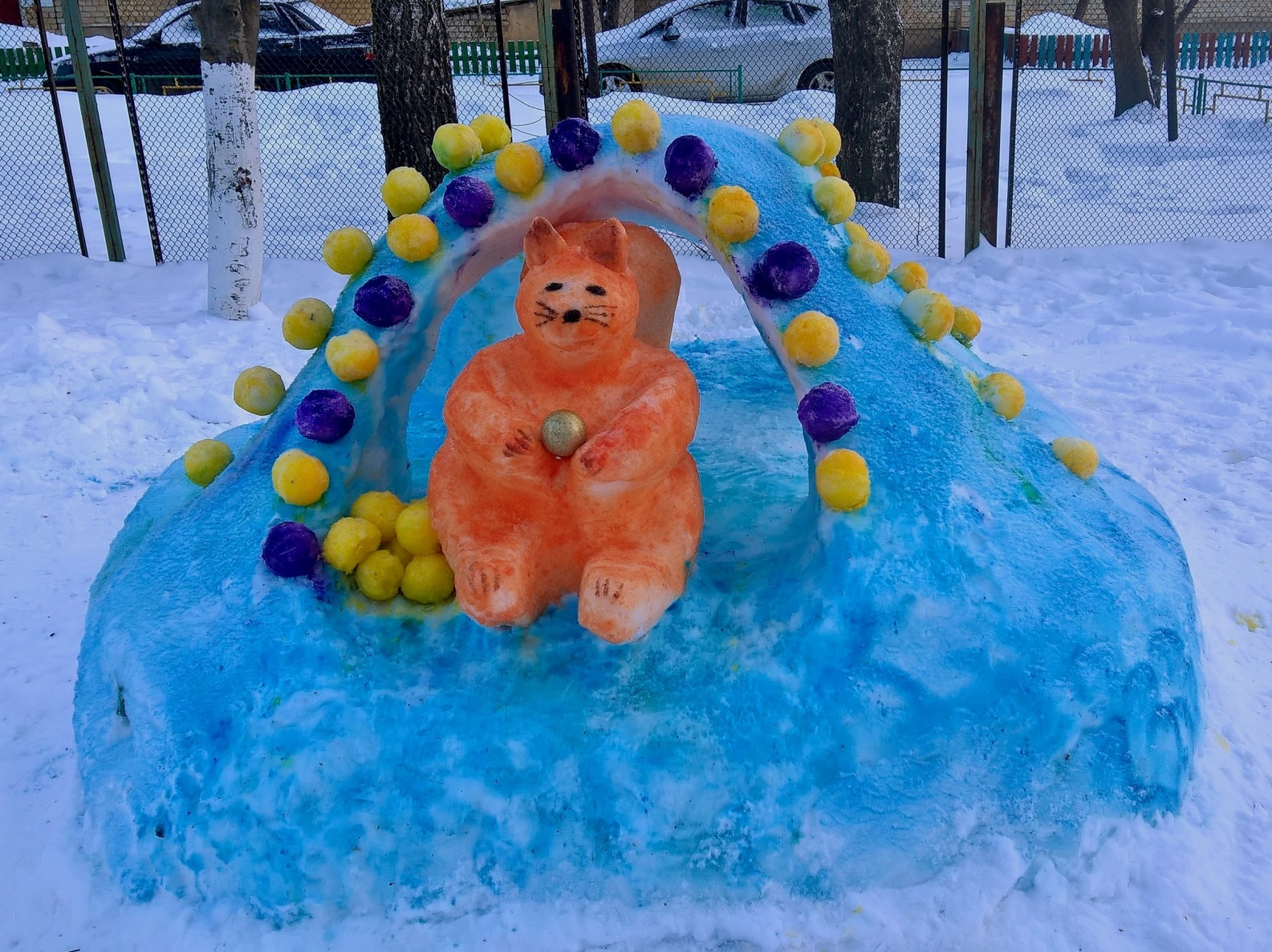 Знайте, вот что не безделка:Ель в лесу, под елью белка,
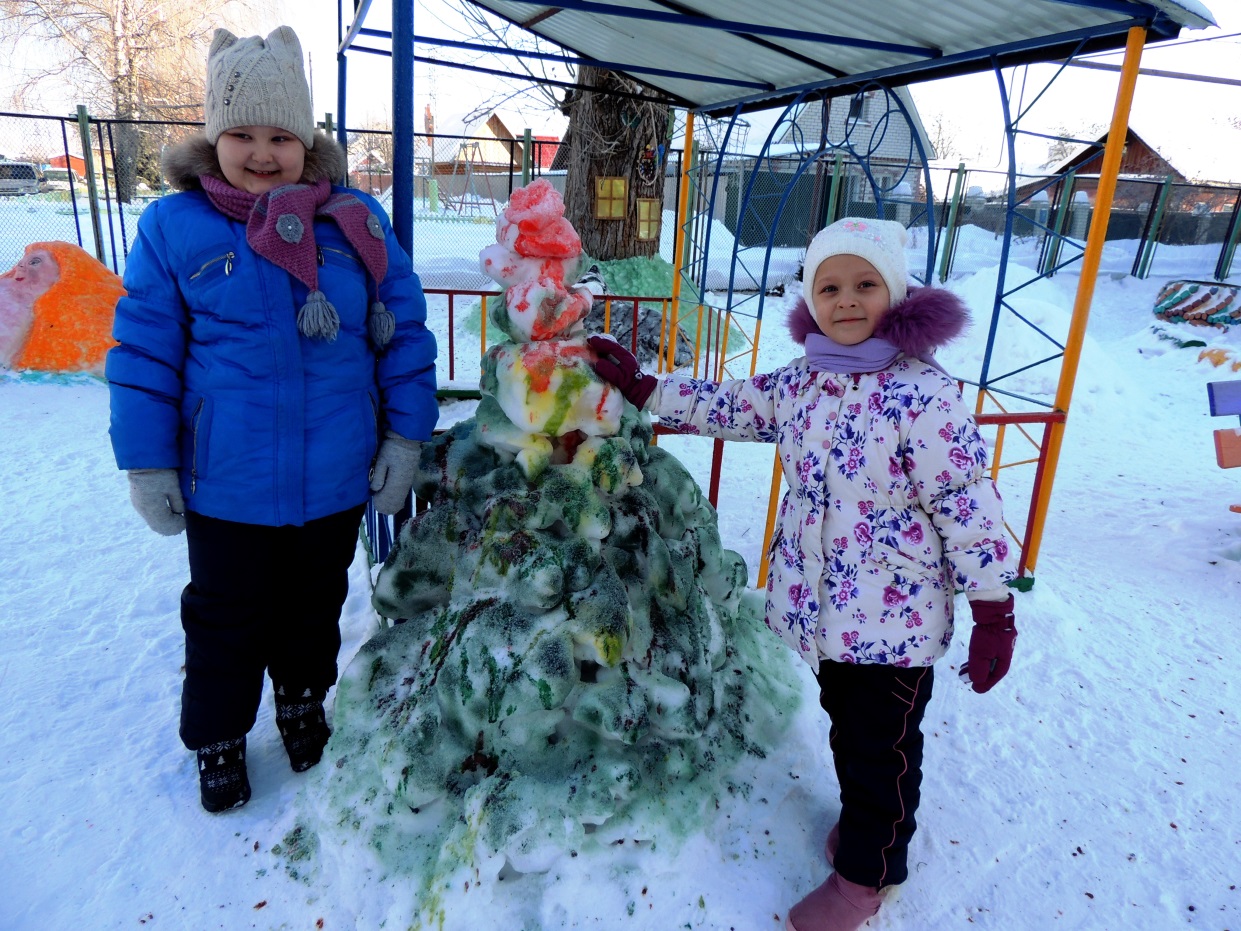 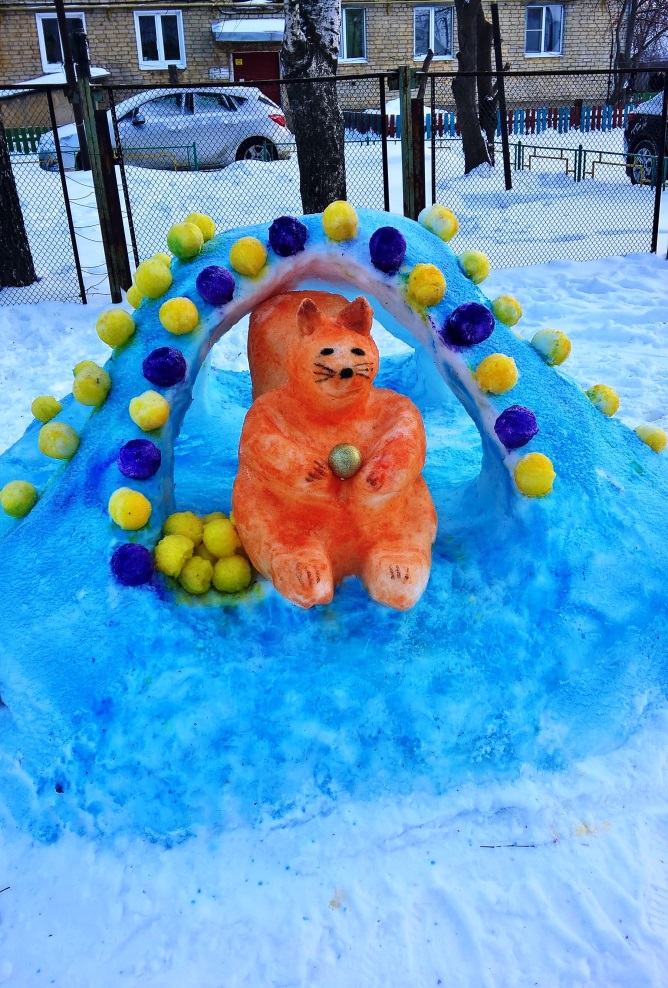 «Сказка 
о царе Салтане»
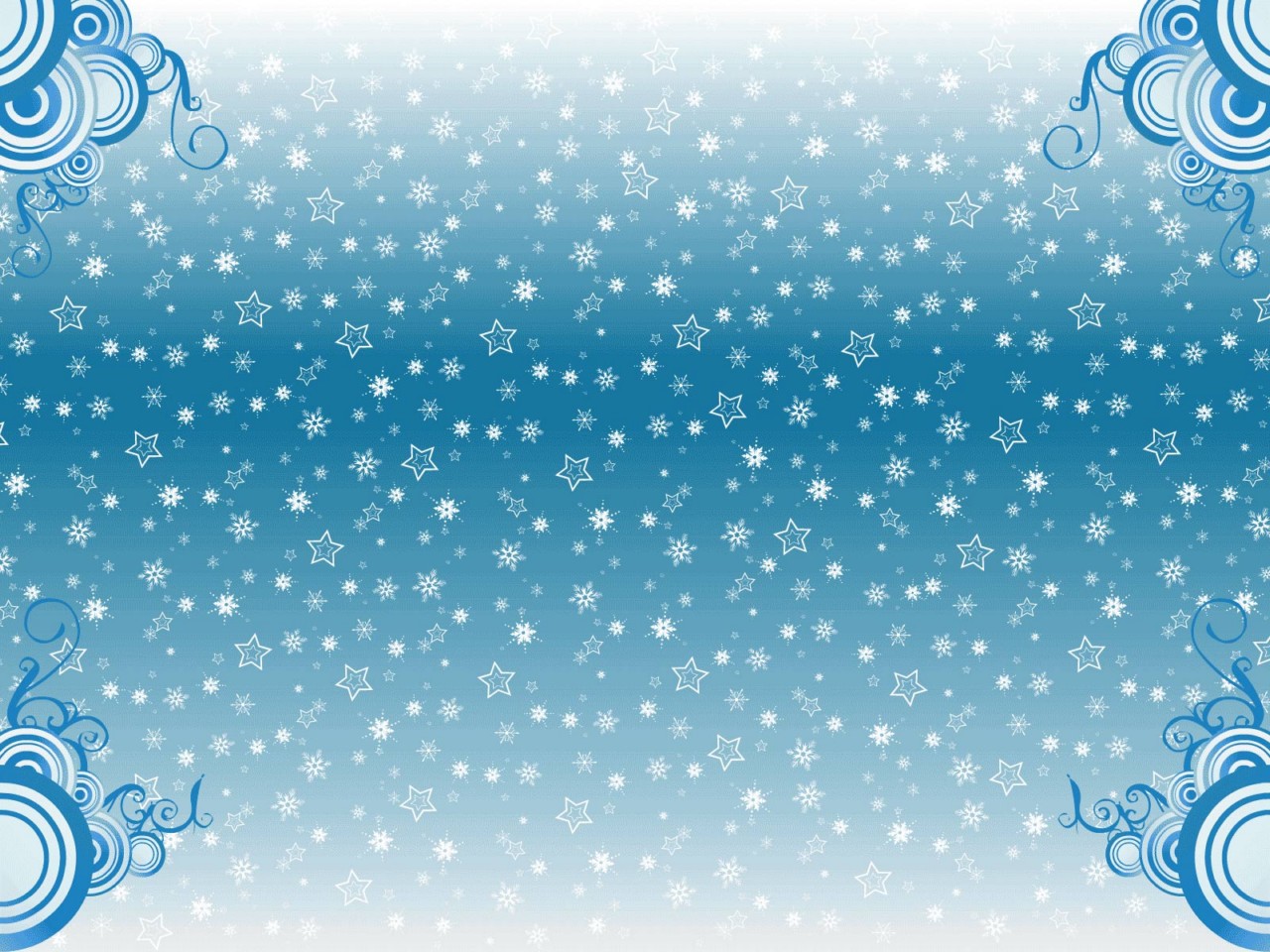 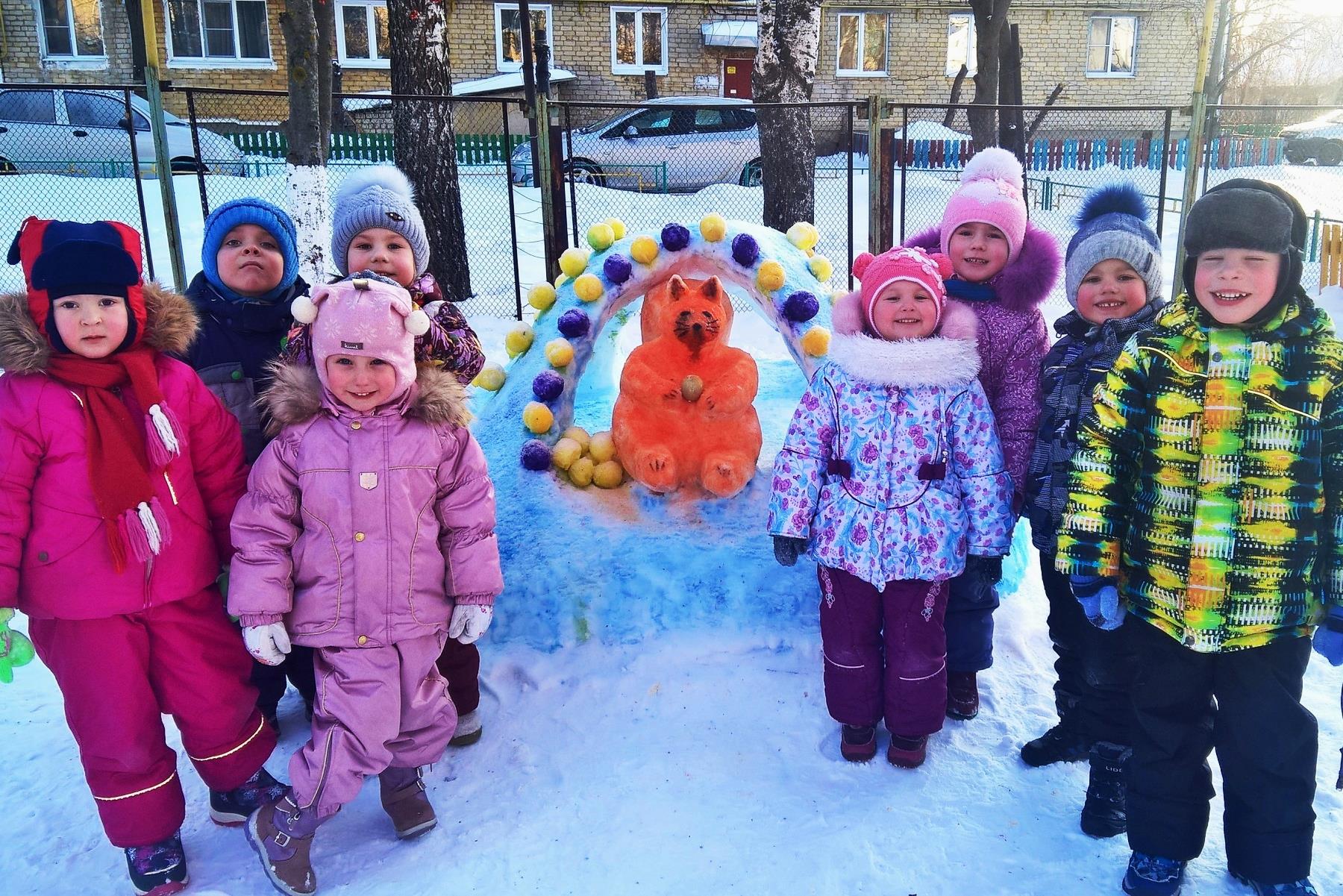 Белка песенки поетИ орешки все грызет,А орешки не простые,Все скорлупки золотые,Ядра - чистый изумруд;Вот что чудом-то зовут".
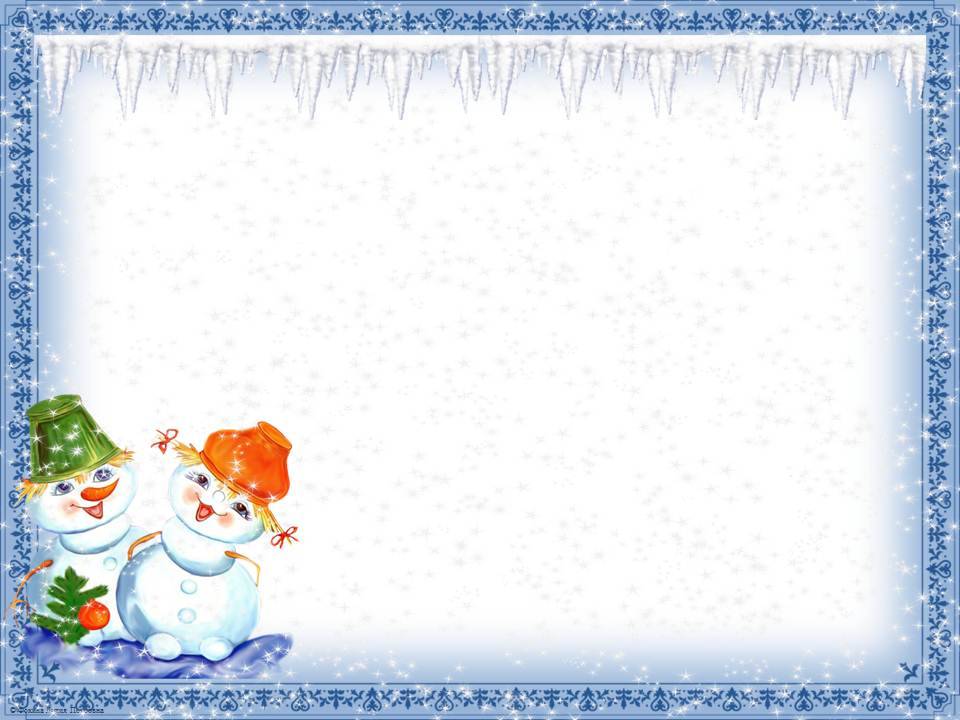 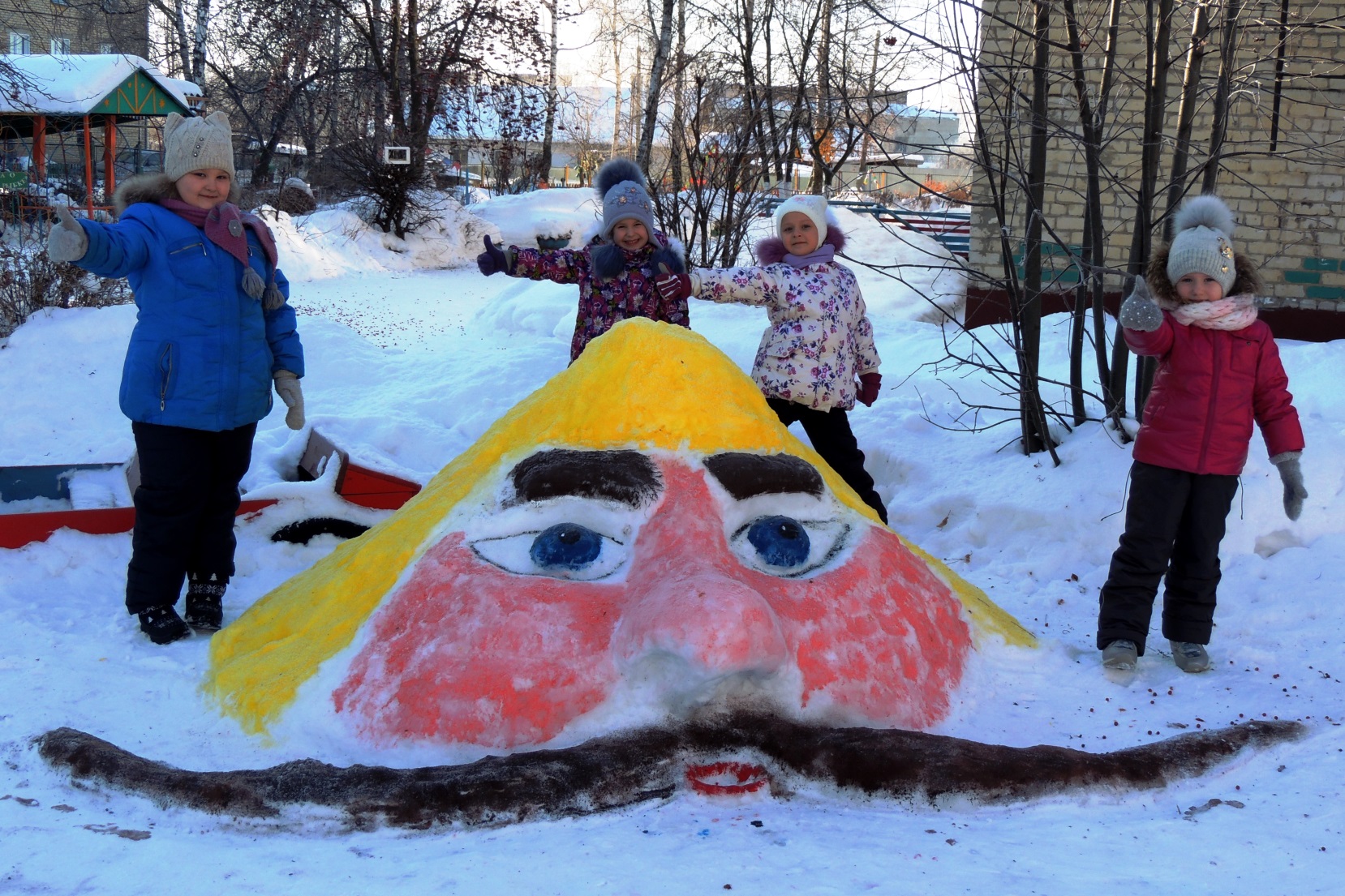 Супер-дядька 
Черномор!
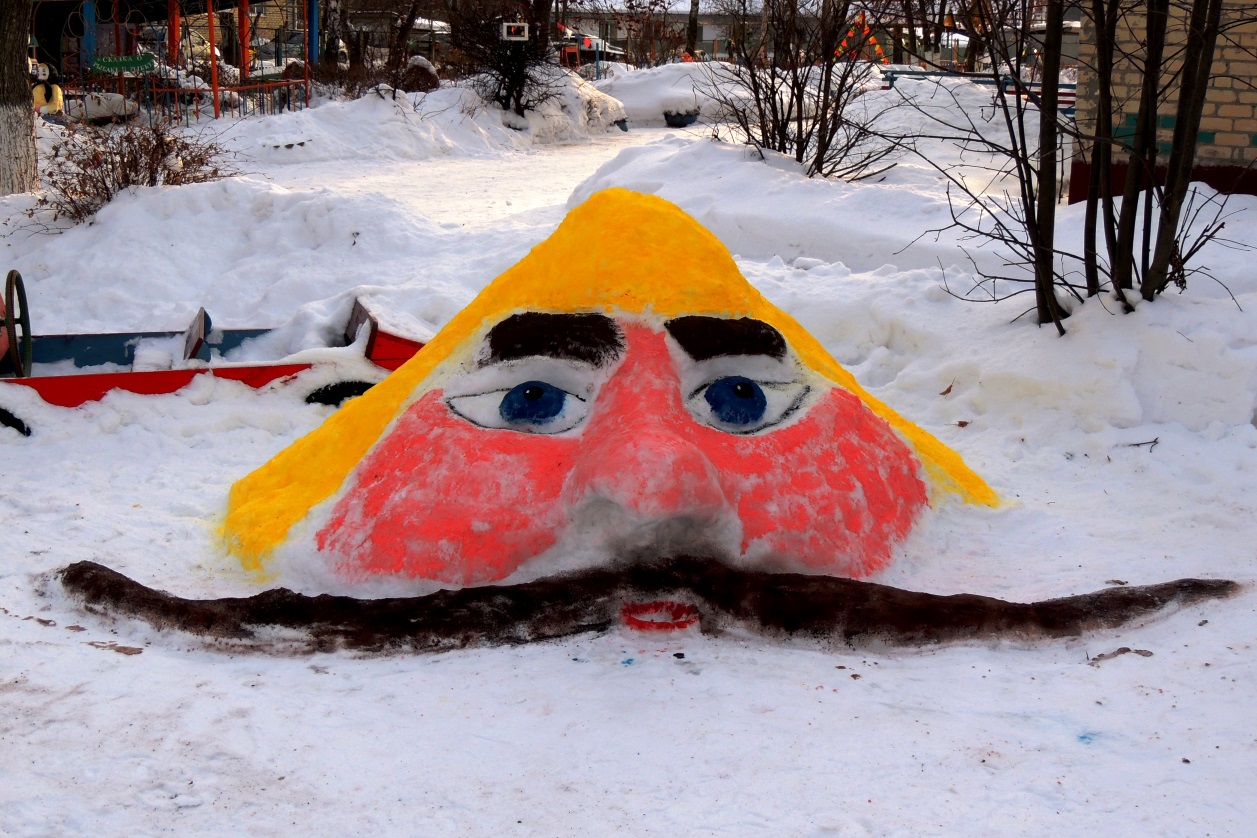 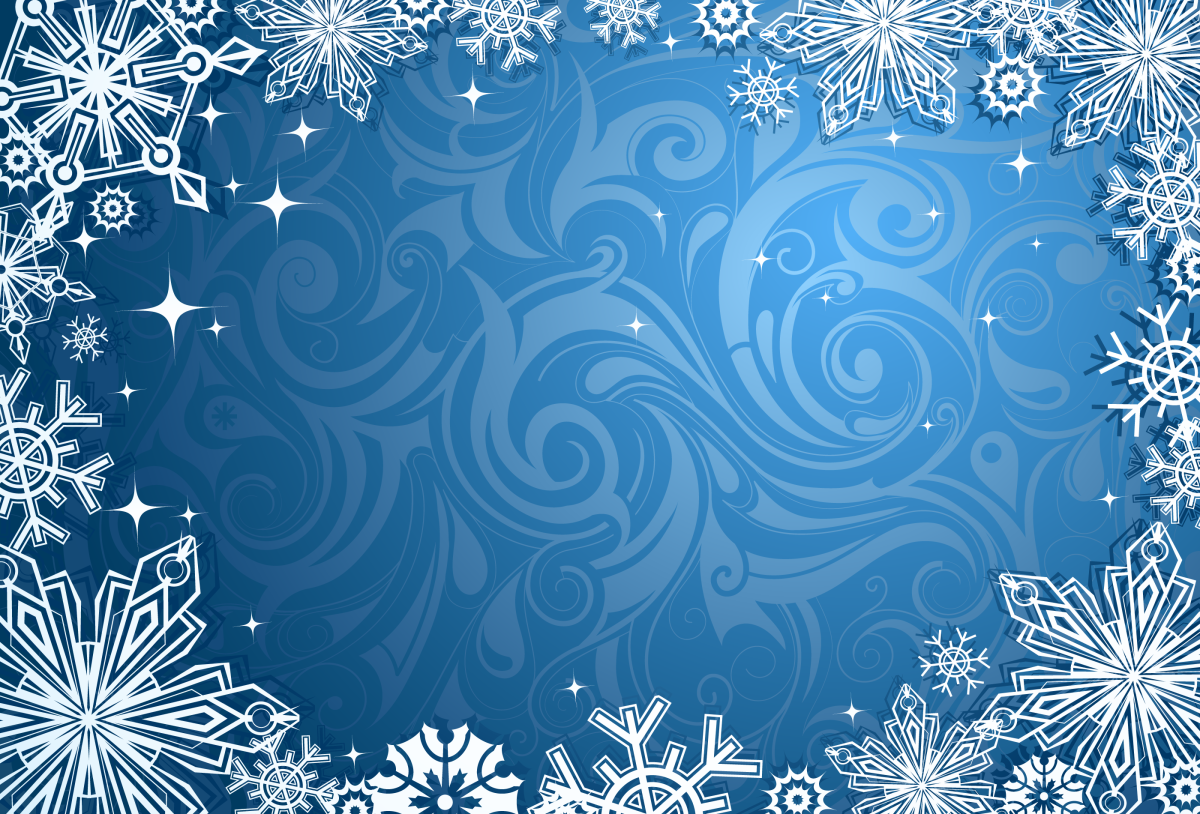 «У лукоморья дуб зелёный…»
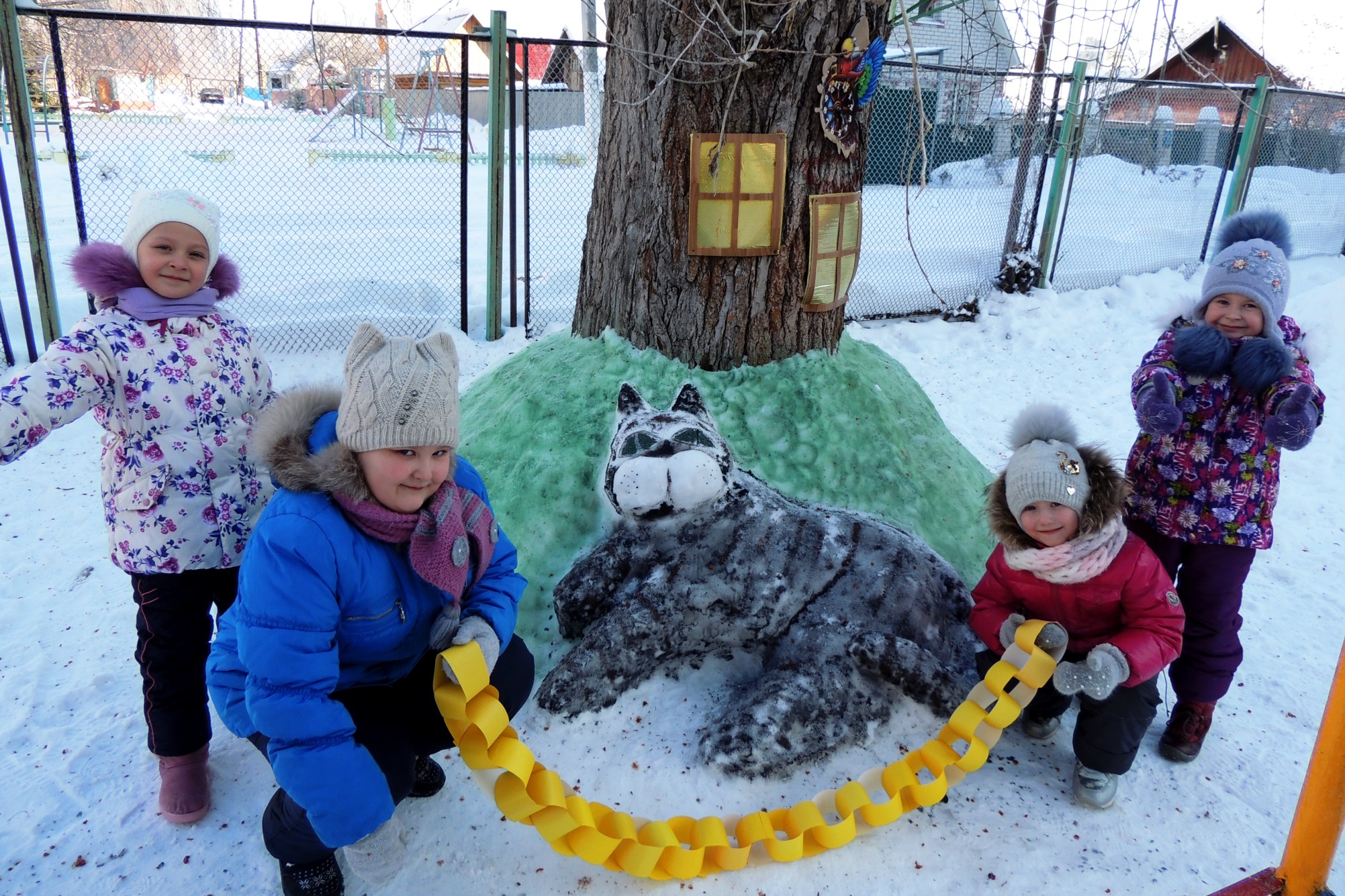 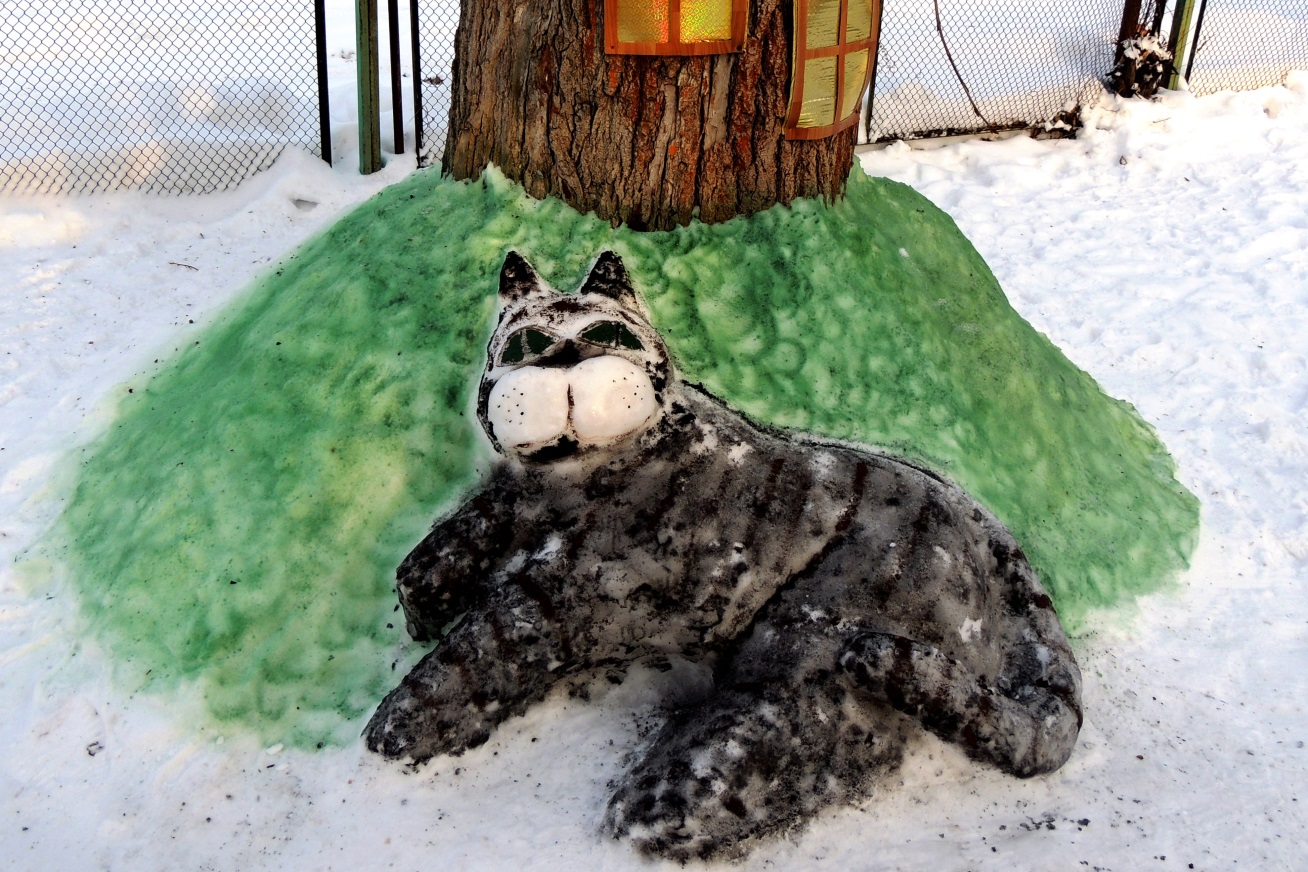 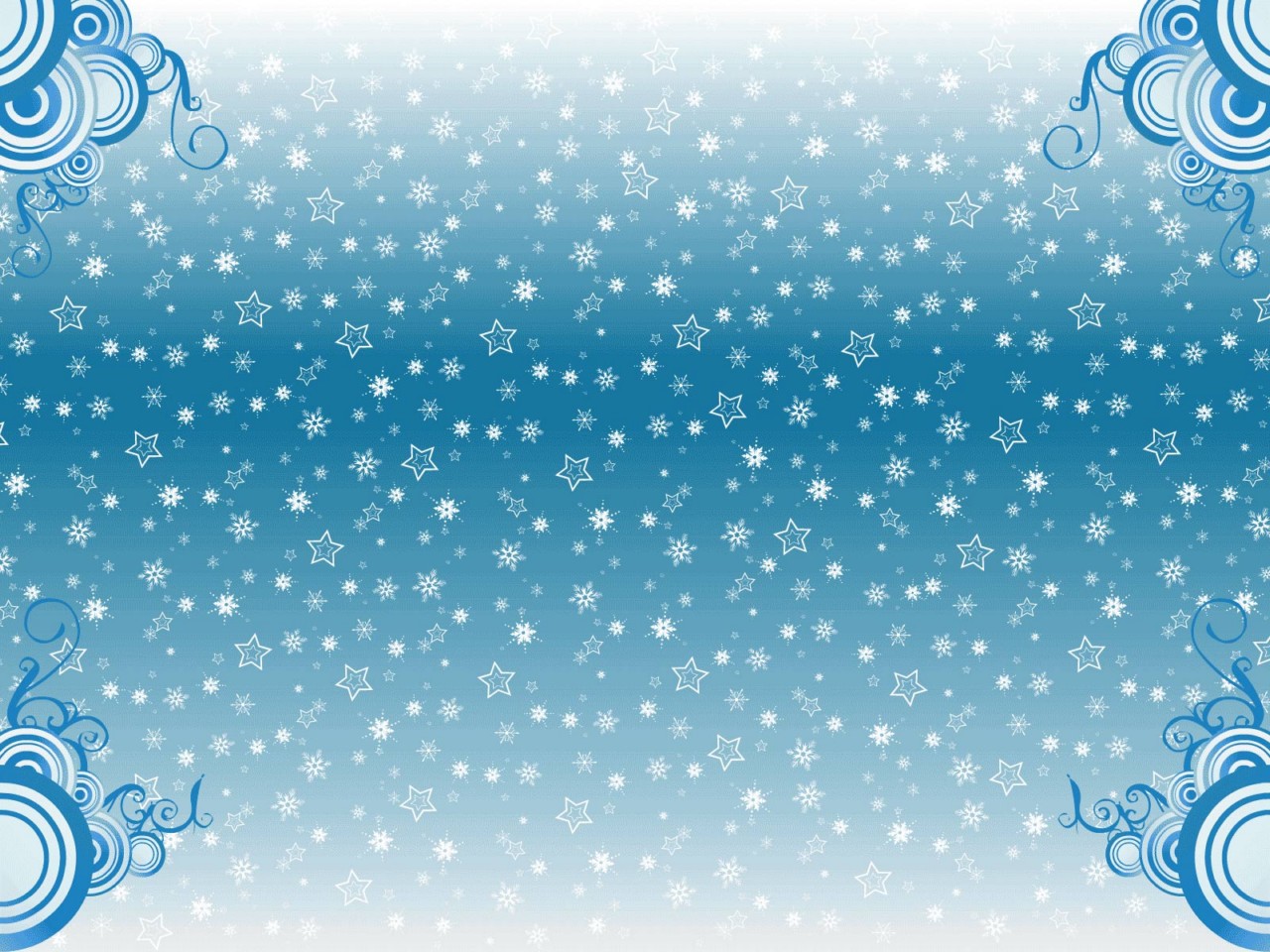 …Златая цепь на дубе том:
И днём и ночью кот учёный
Всё ходит по цепи кругом;
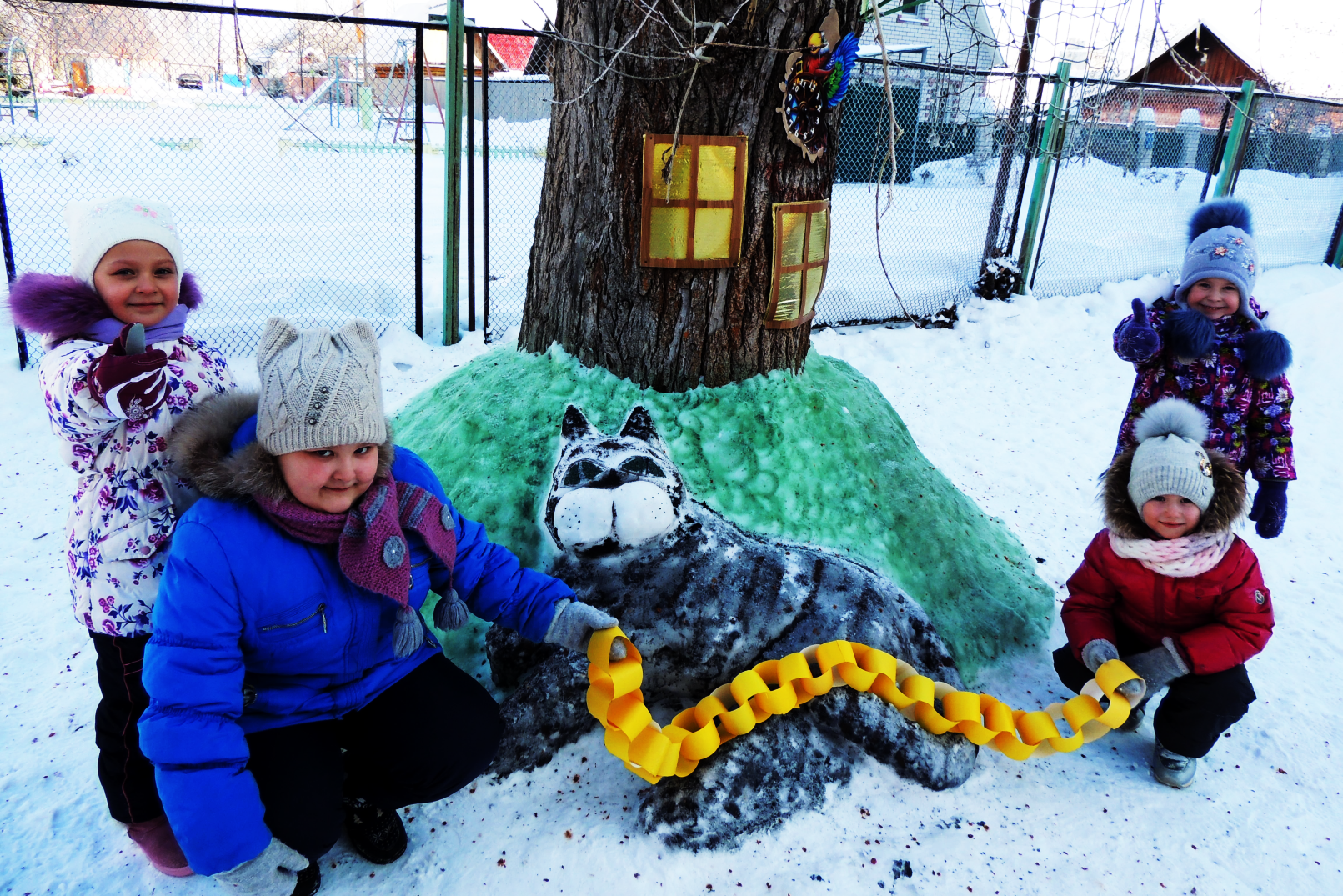 Идёт на право – песнь заводит, 
Налево – сказку говорит.
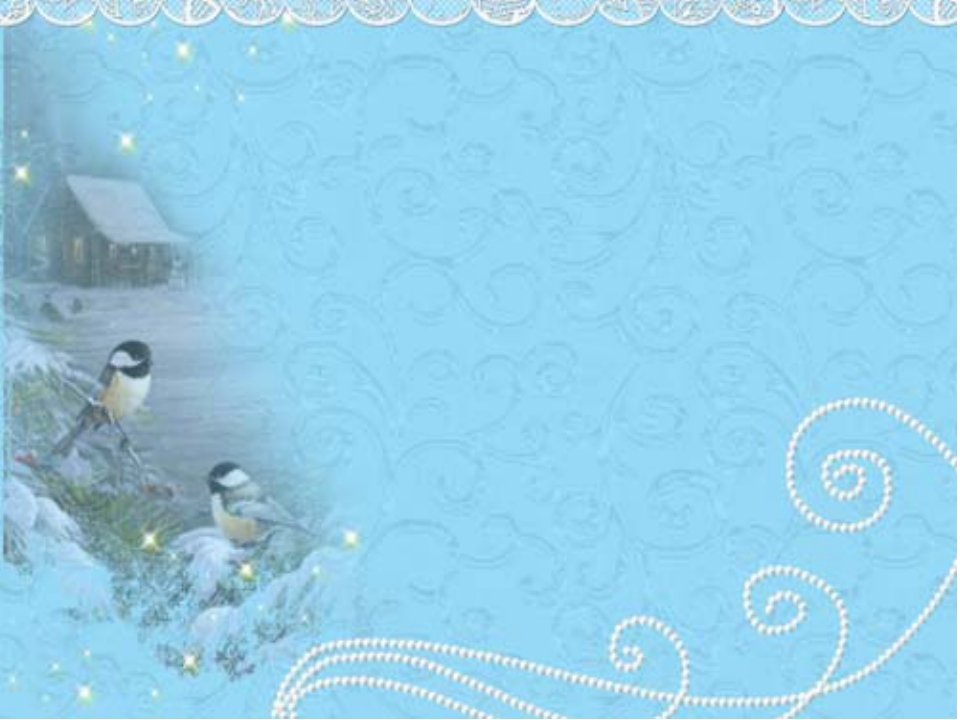 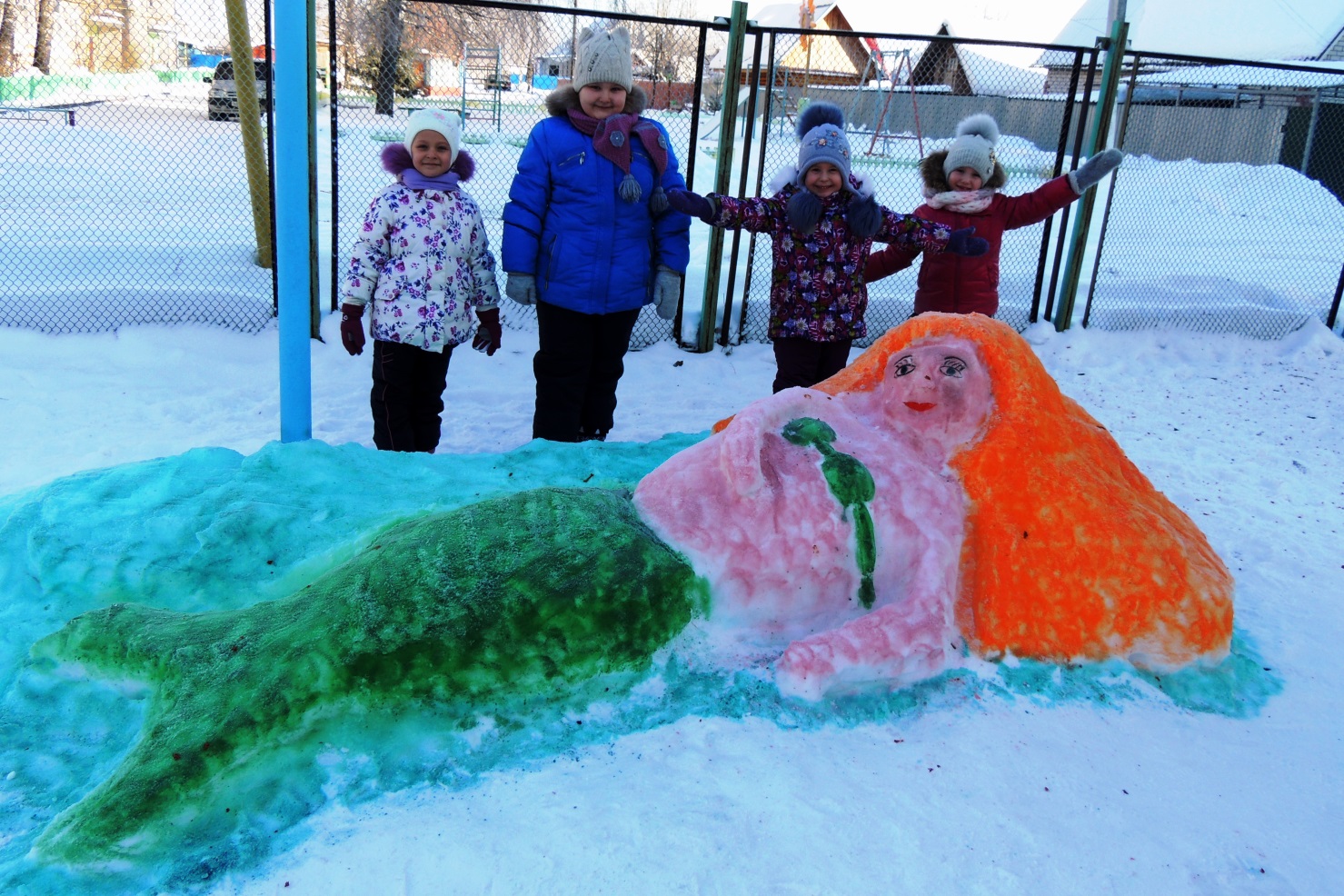 Там чудеса: 
там леший бродит, 
Русалка на ветвях сидит;
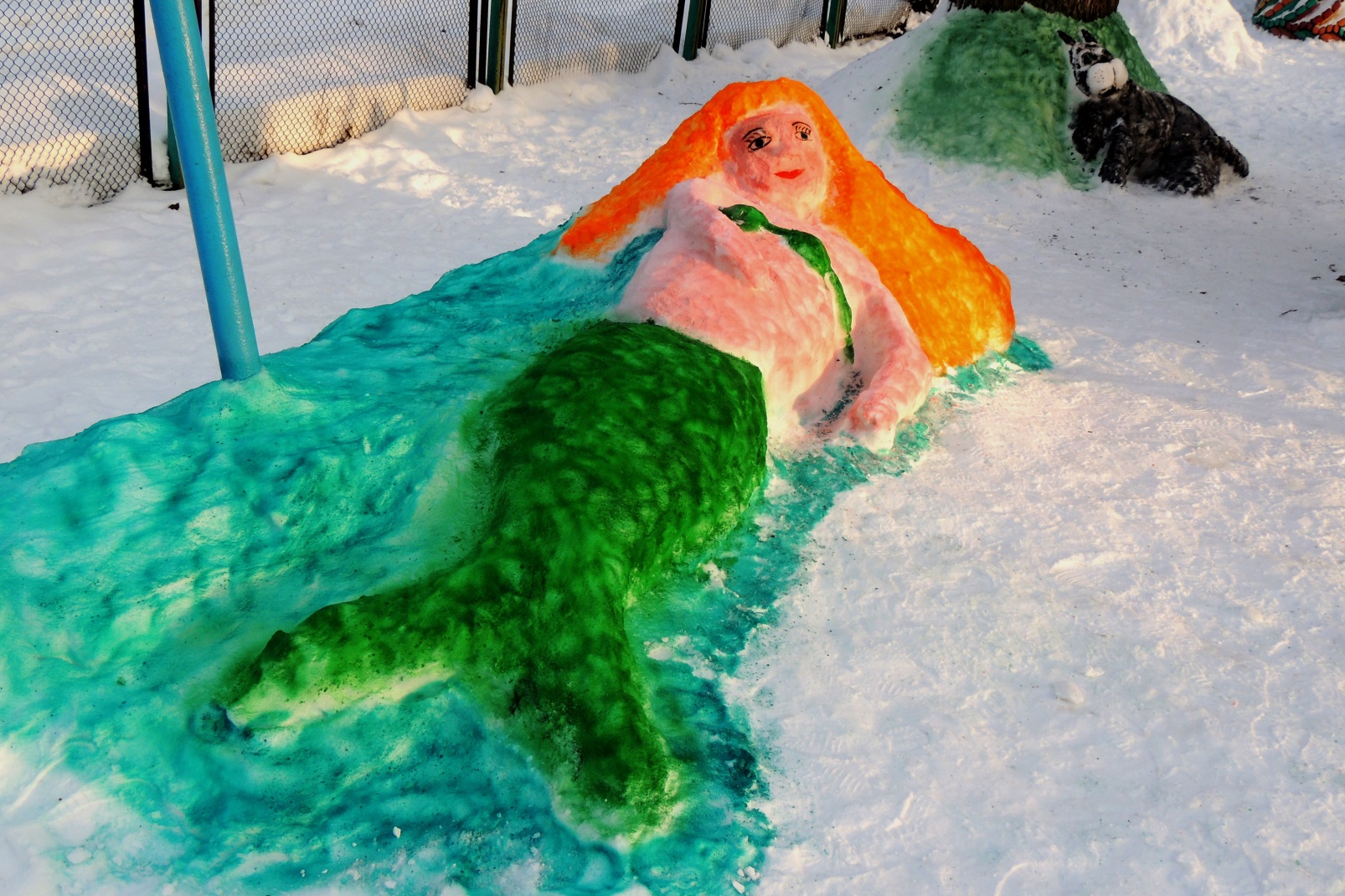 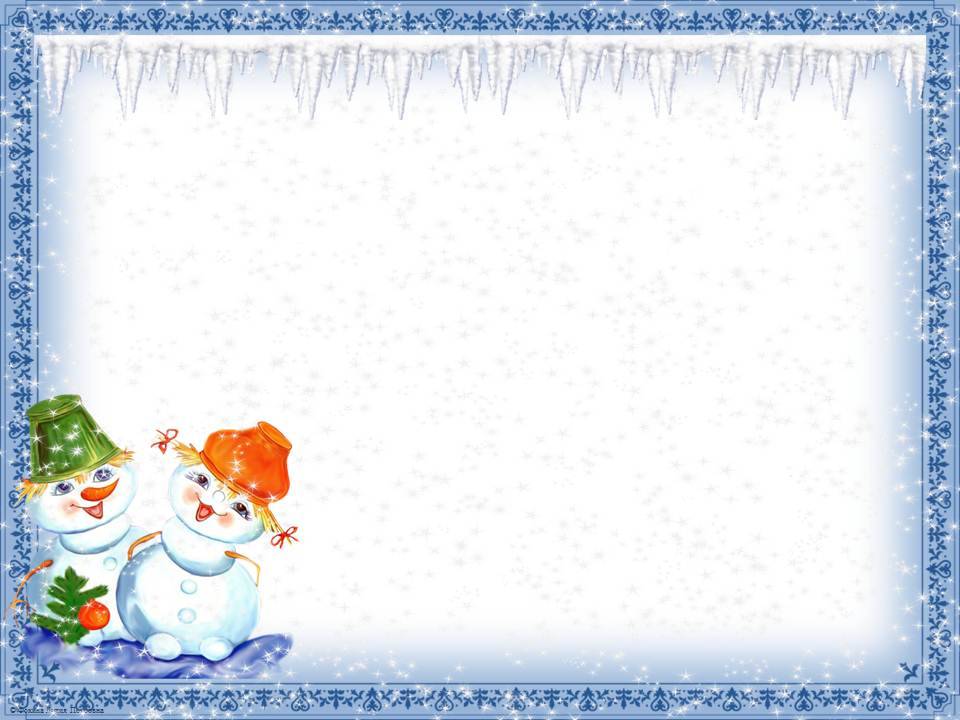 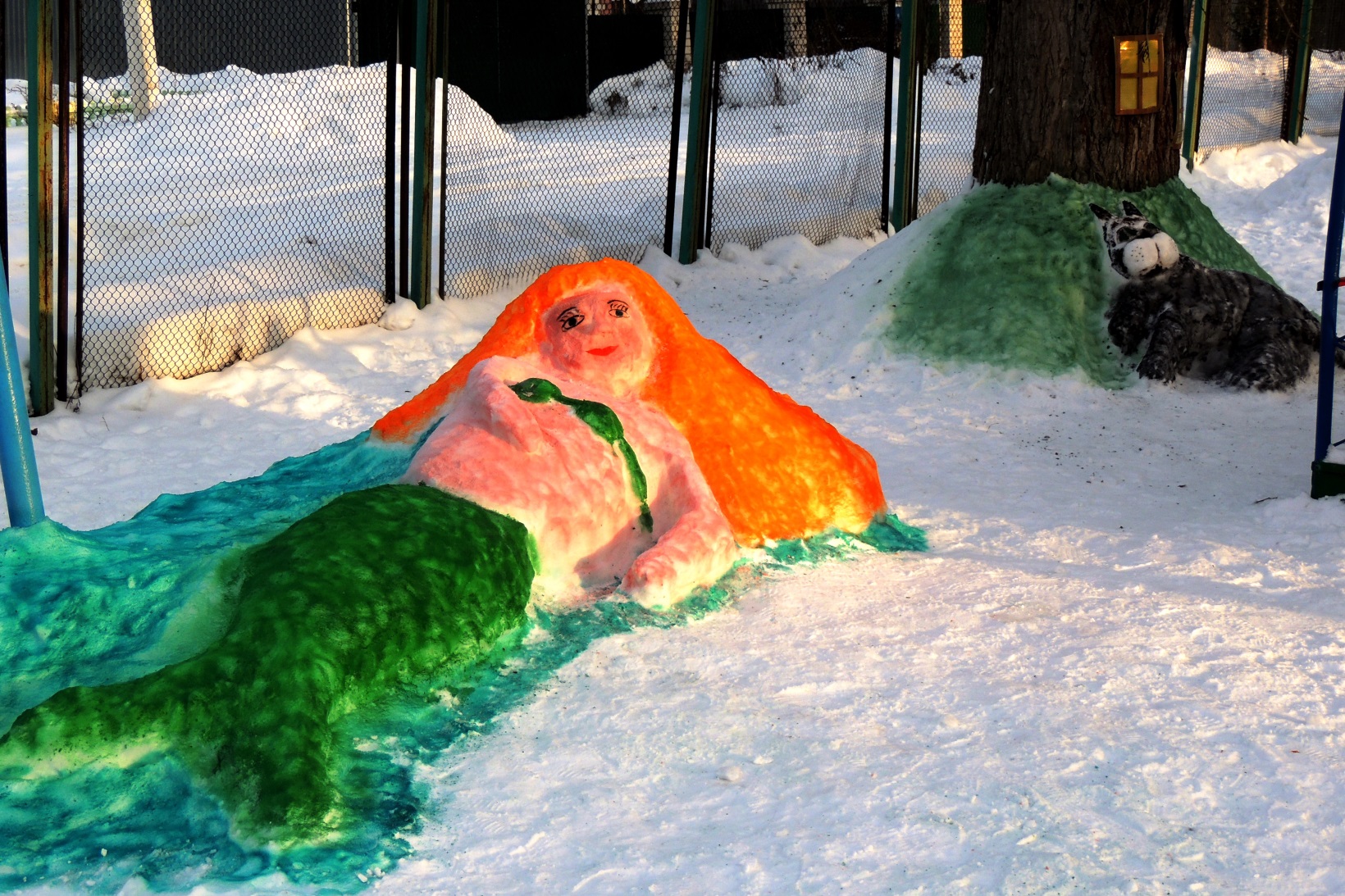 Там на невиданных дорожках 
Следы  невиданных зверей…
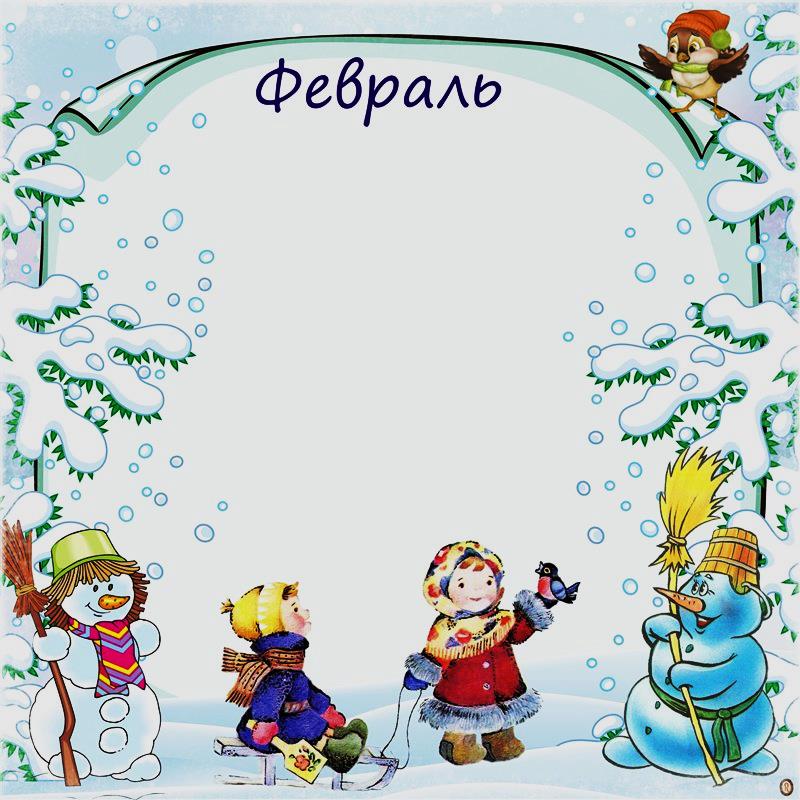 Как всё начиналось…
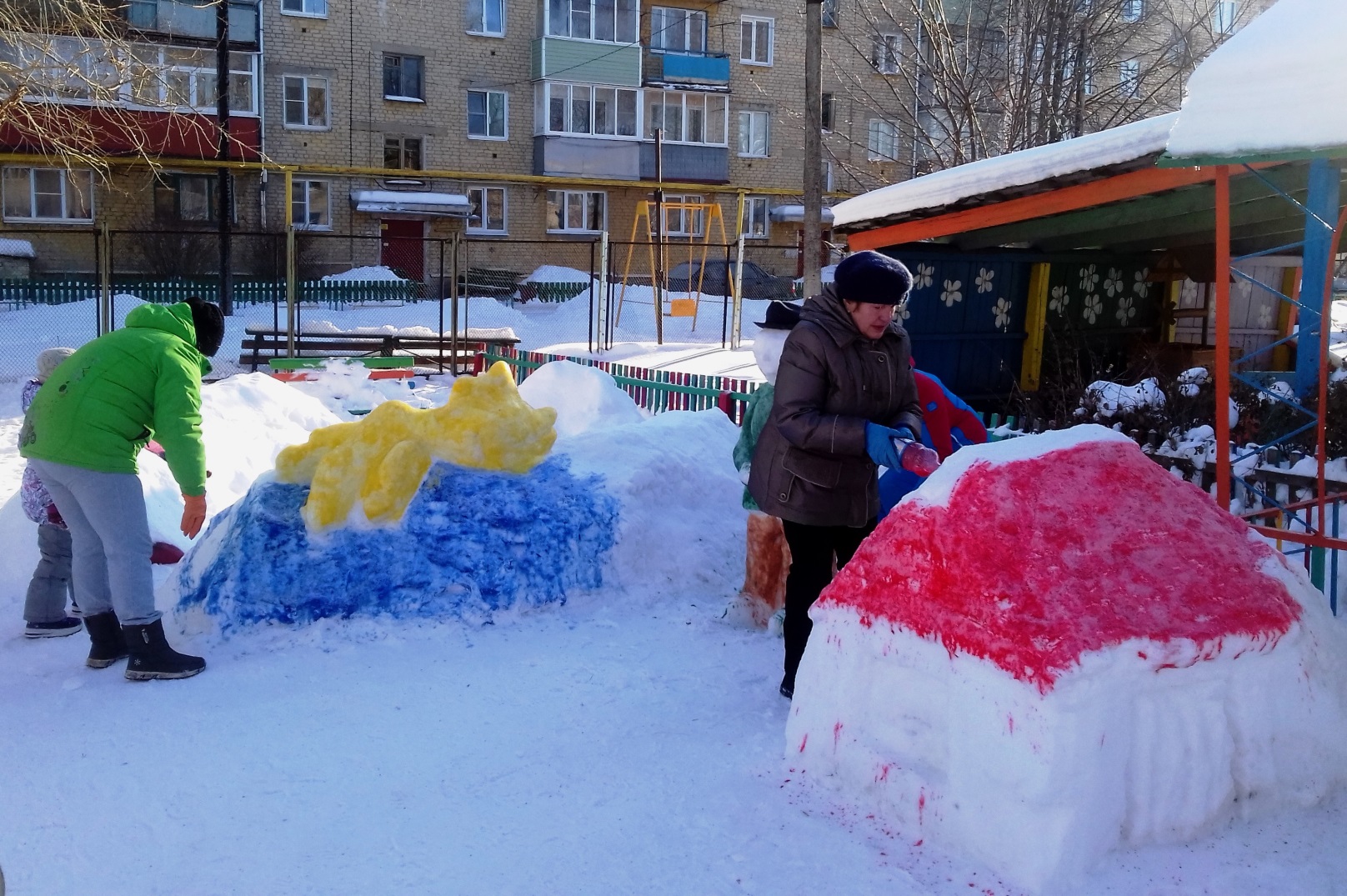 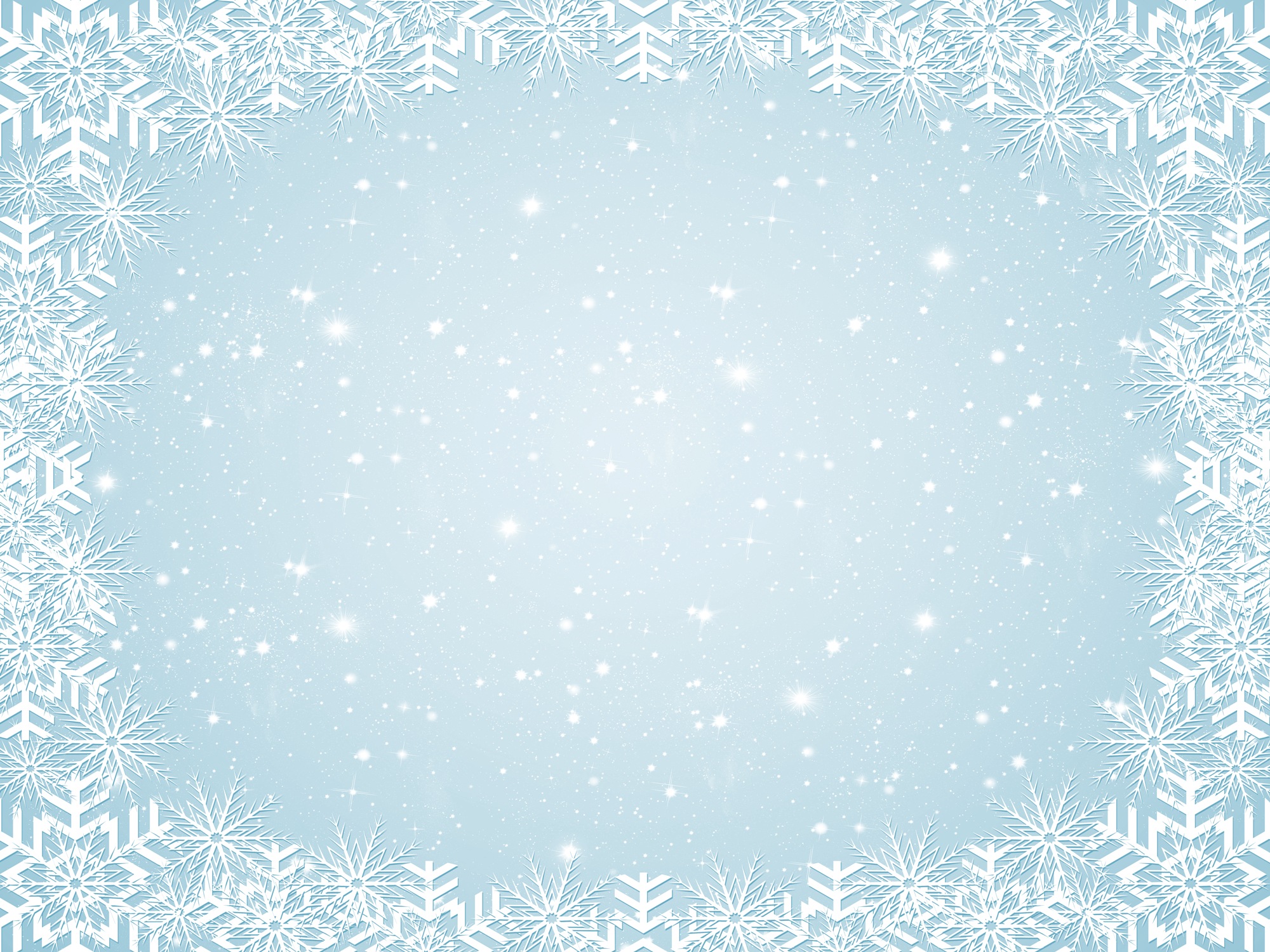 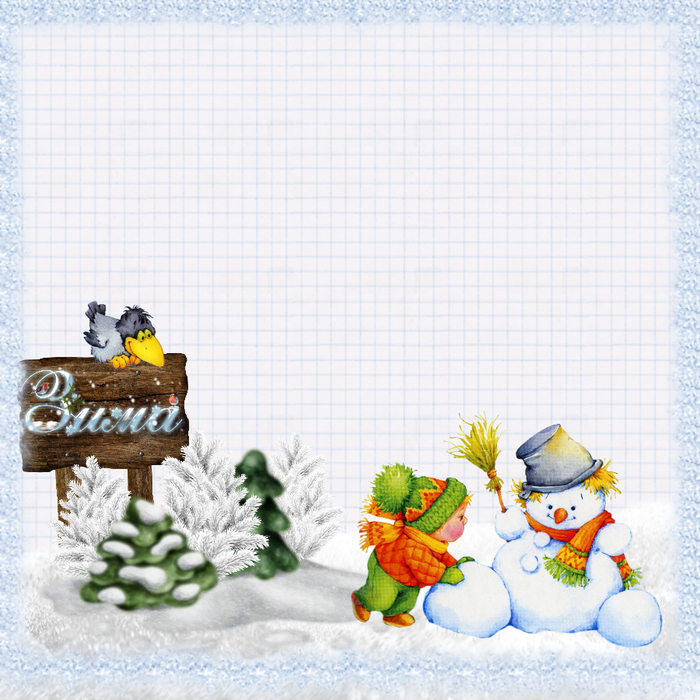 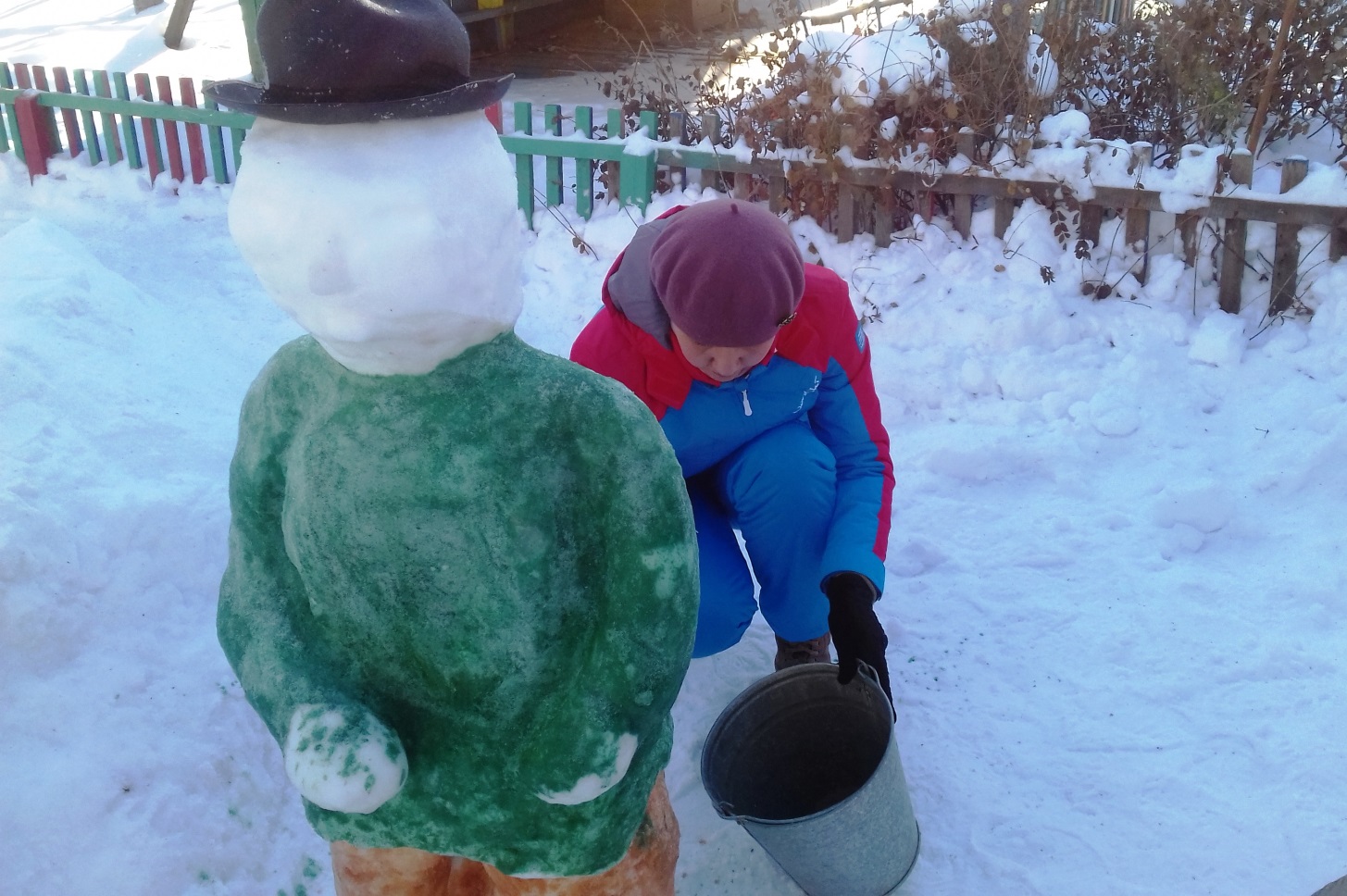 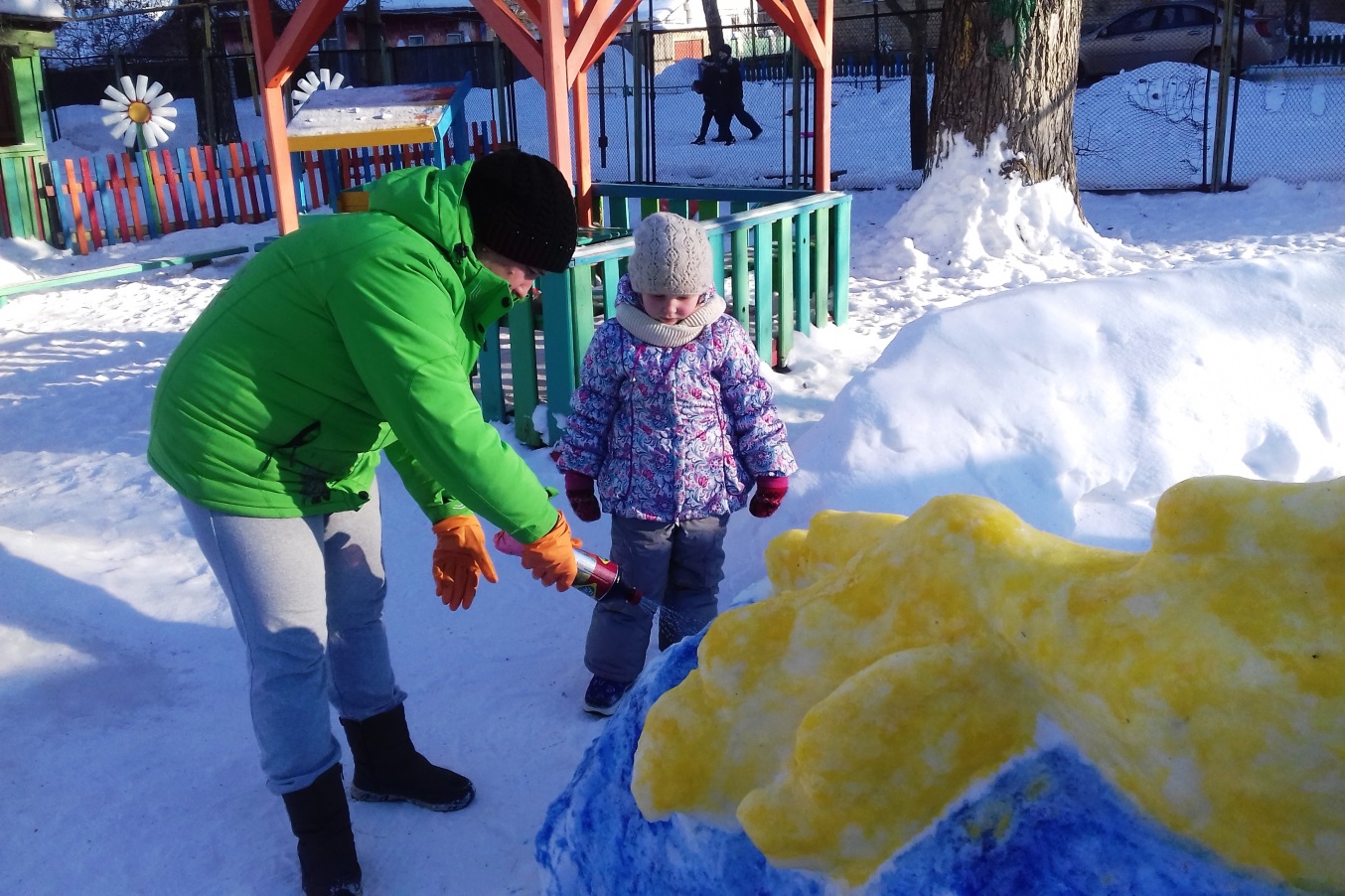 К нам приходят пушкинские сказки
Яркие и добрые, как сны.
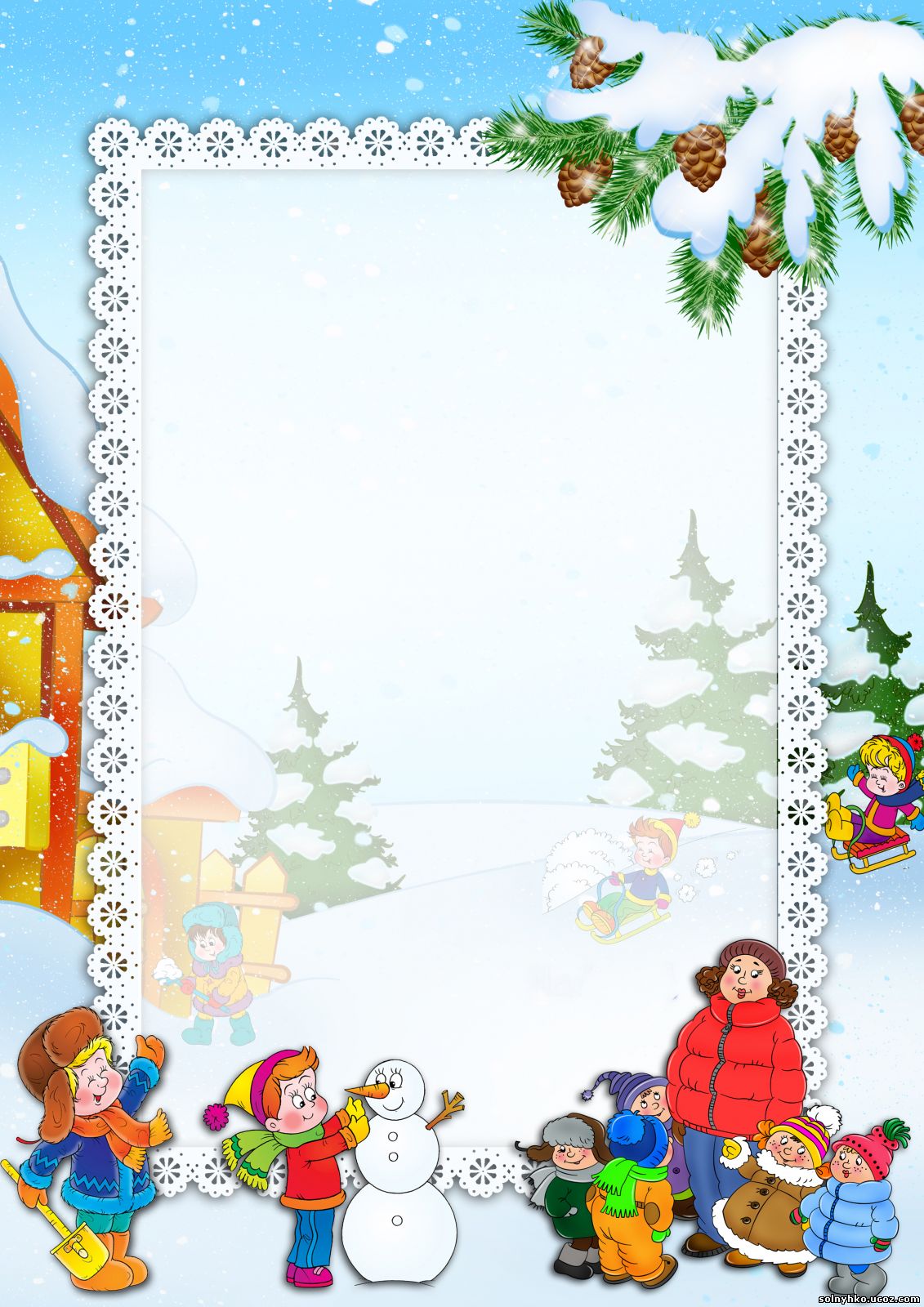 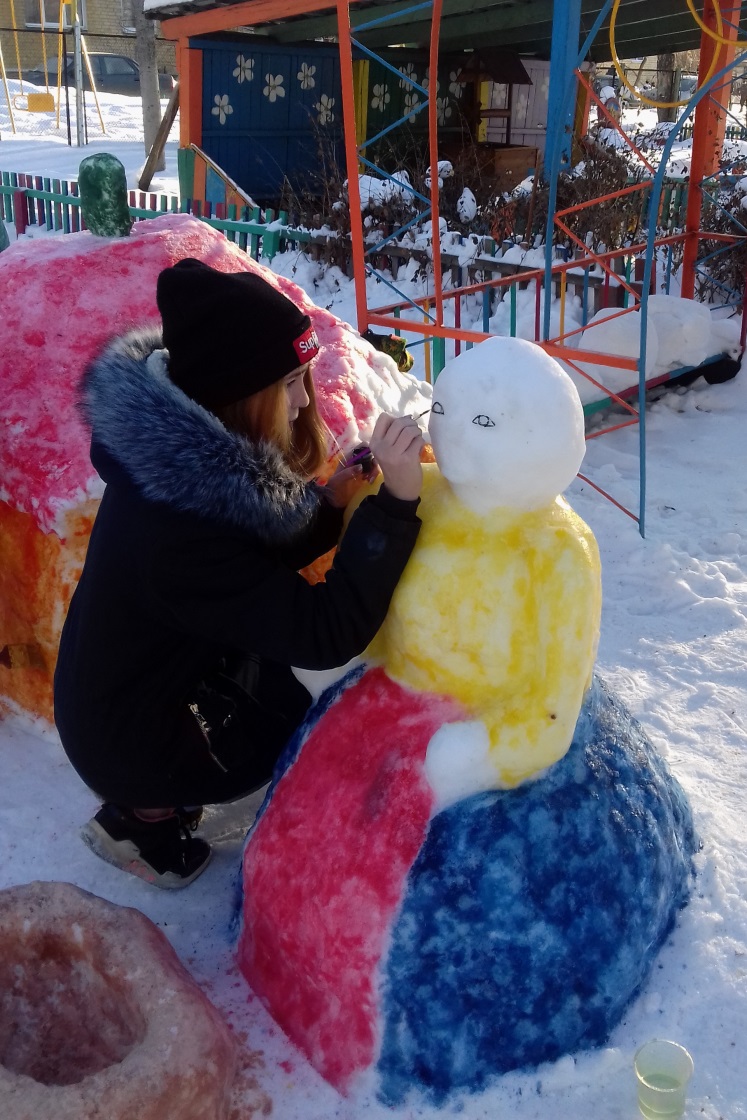 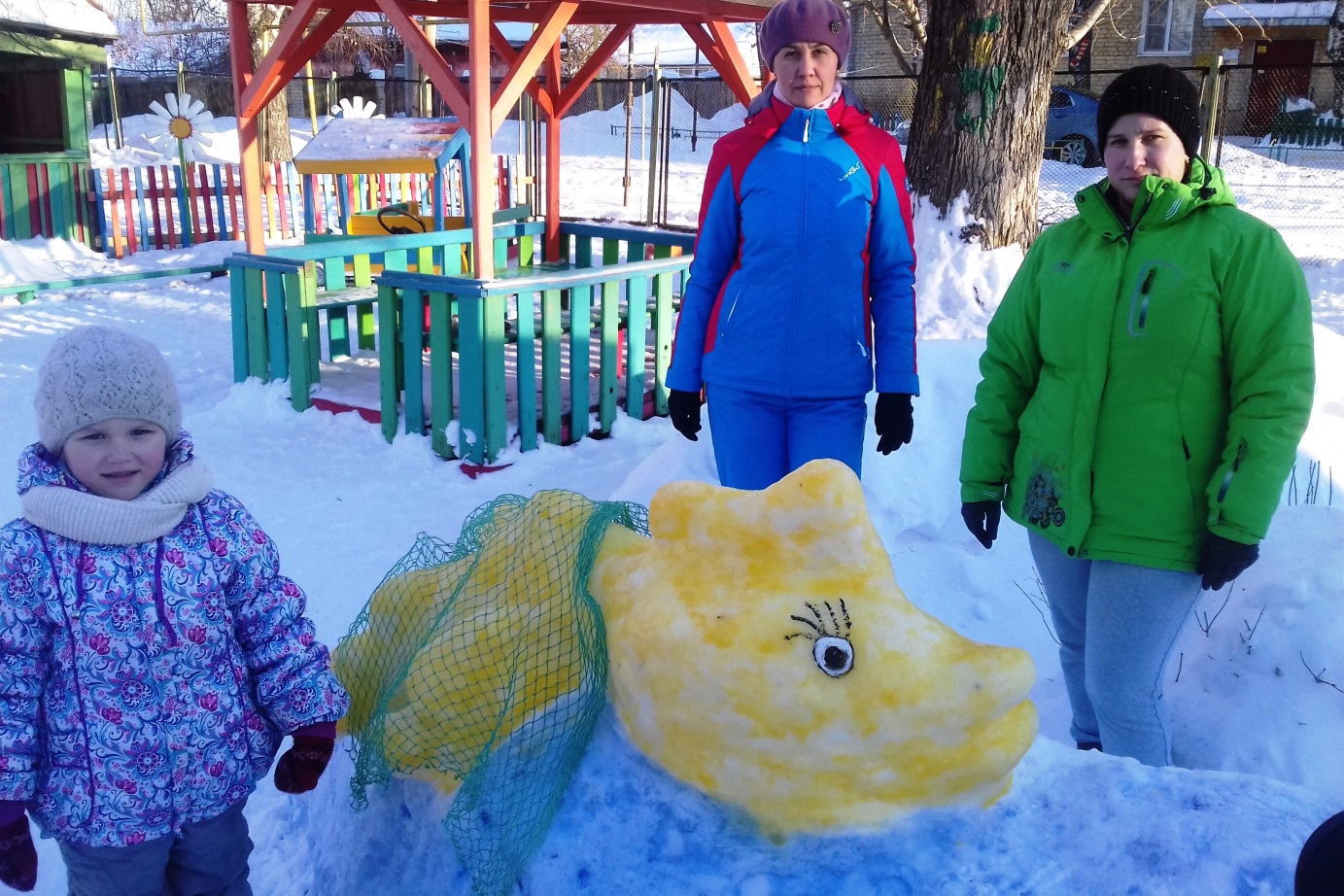 Сыплются слова, слова-алмазы
На вечерний бархат тишины.
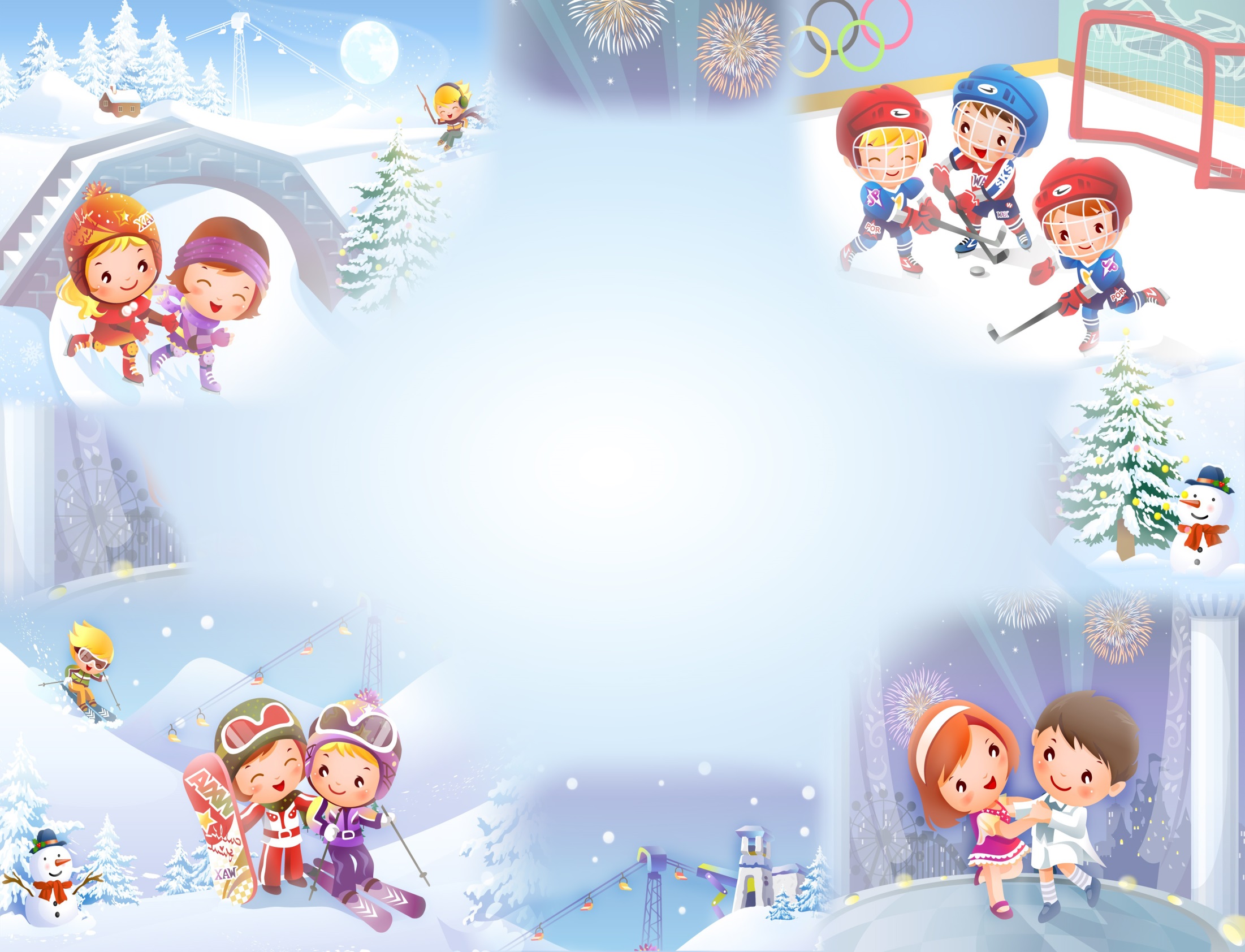 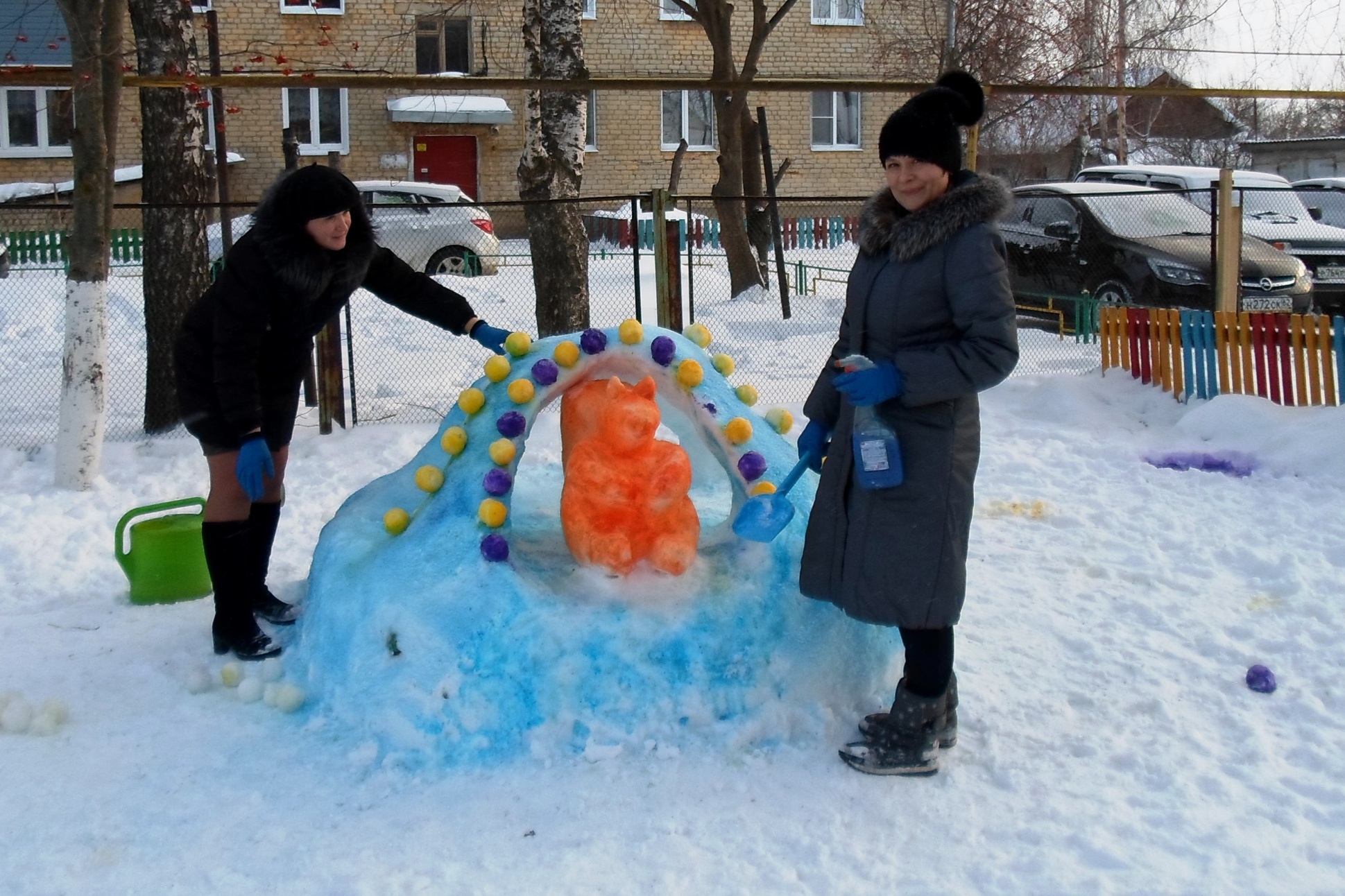 Даже если мы уже не дети,
В 20, 30 лет и 45
Убегаем мы порою в детство, 
Убегаем к Пушкину опять.
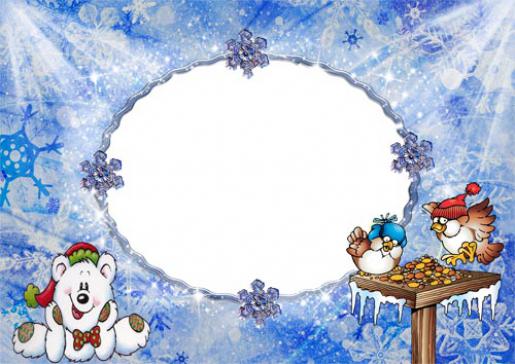 Убегаем в буйство ярких красок,
В торжество добра над тёмным злом,
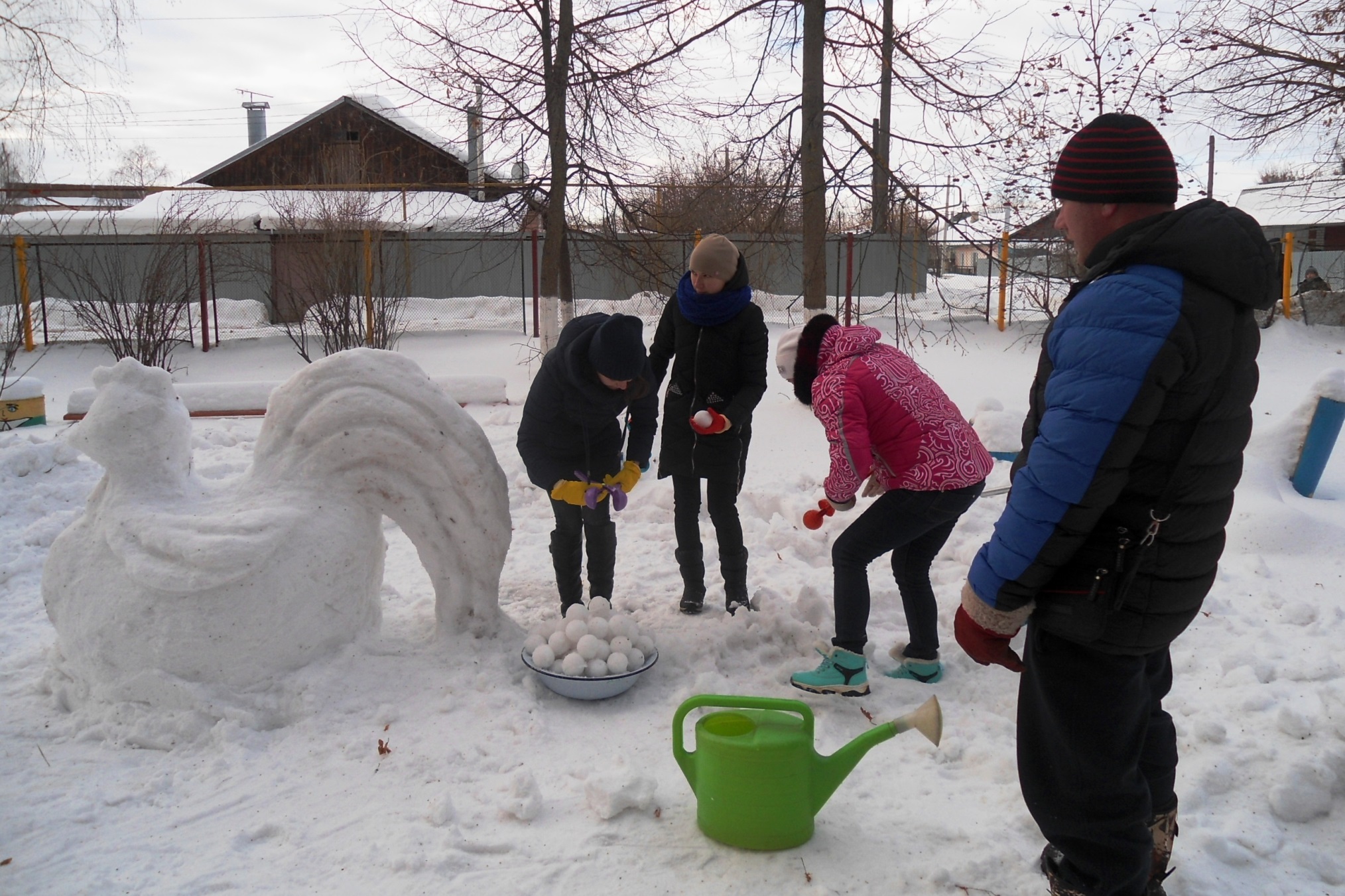 Убегаем в пушкинские сказки,
Чтоб добрей и лучше стать потом!
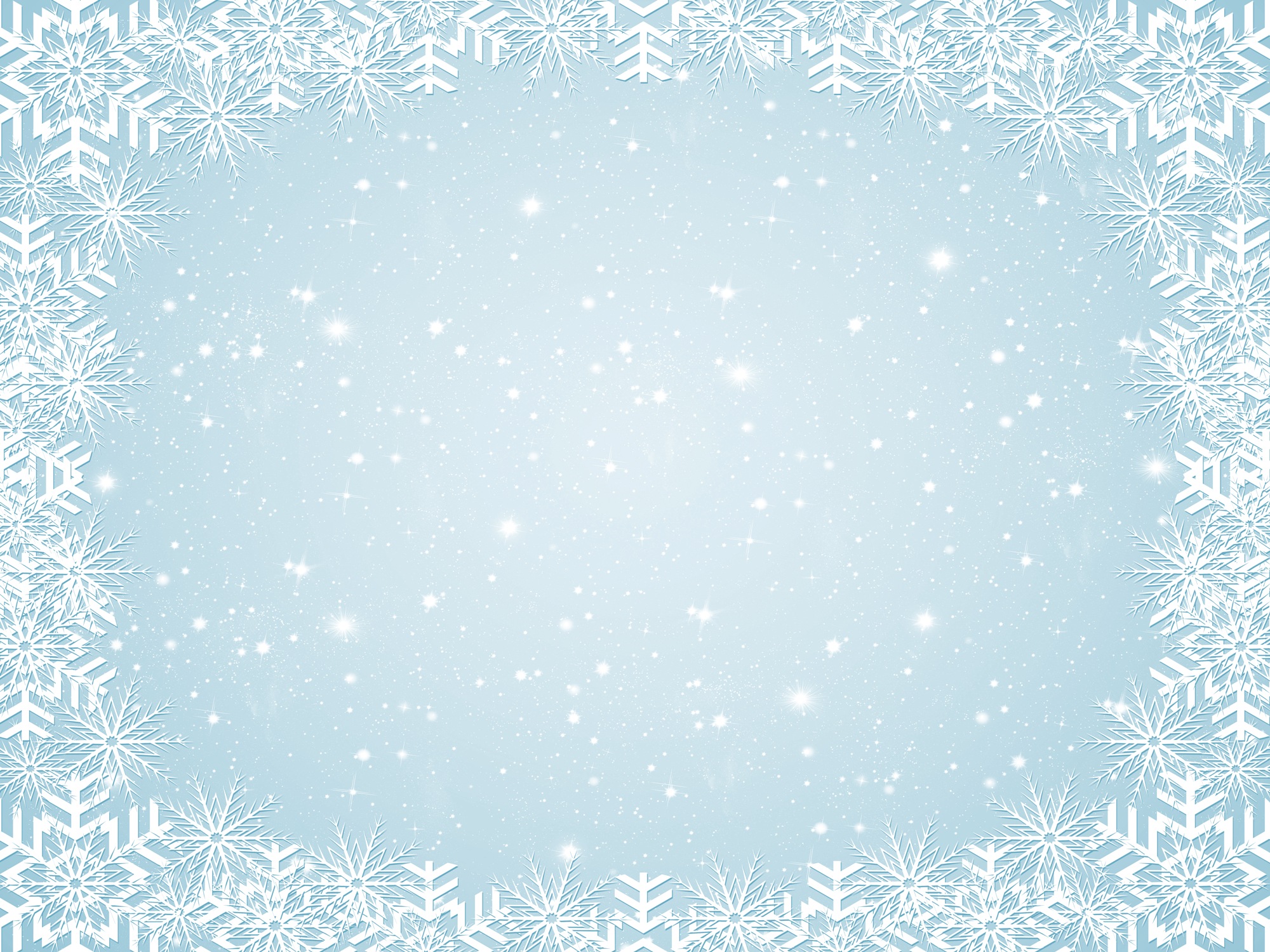 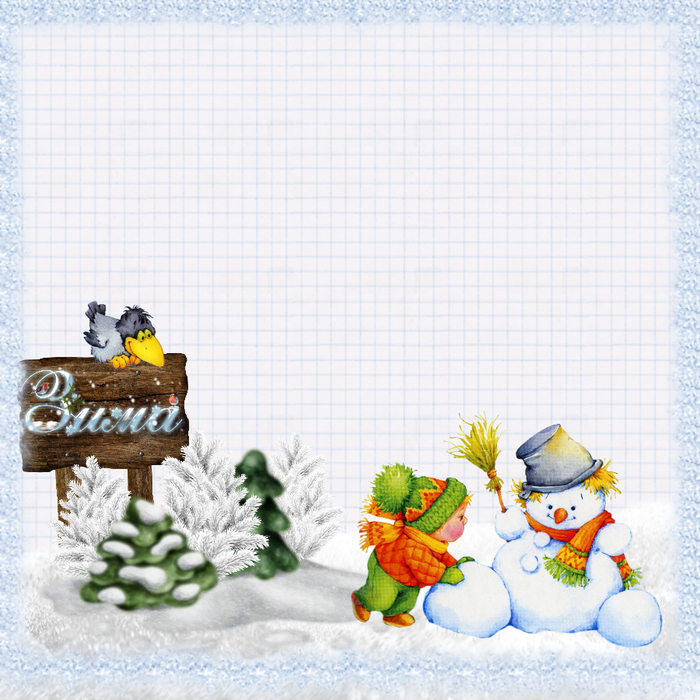 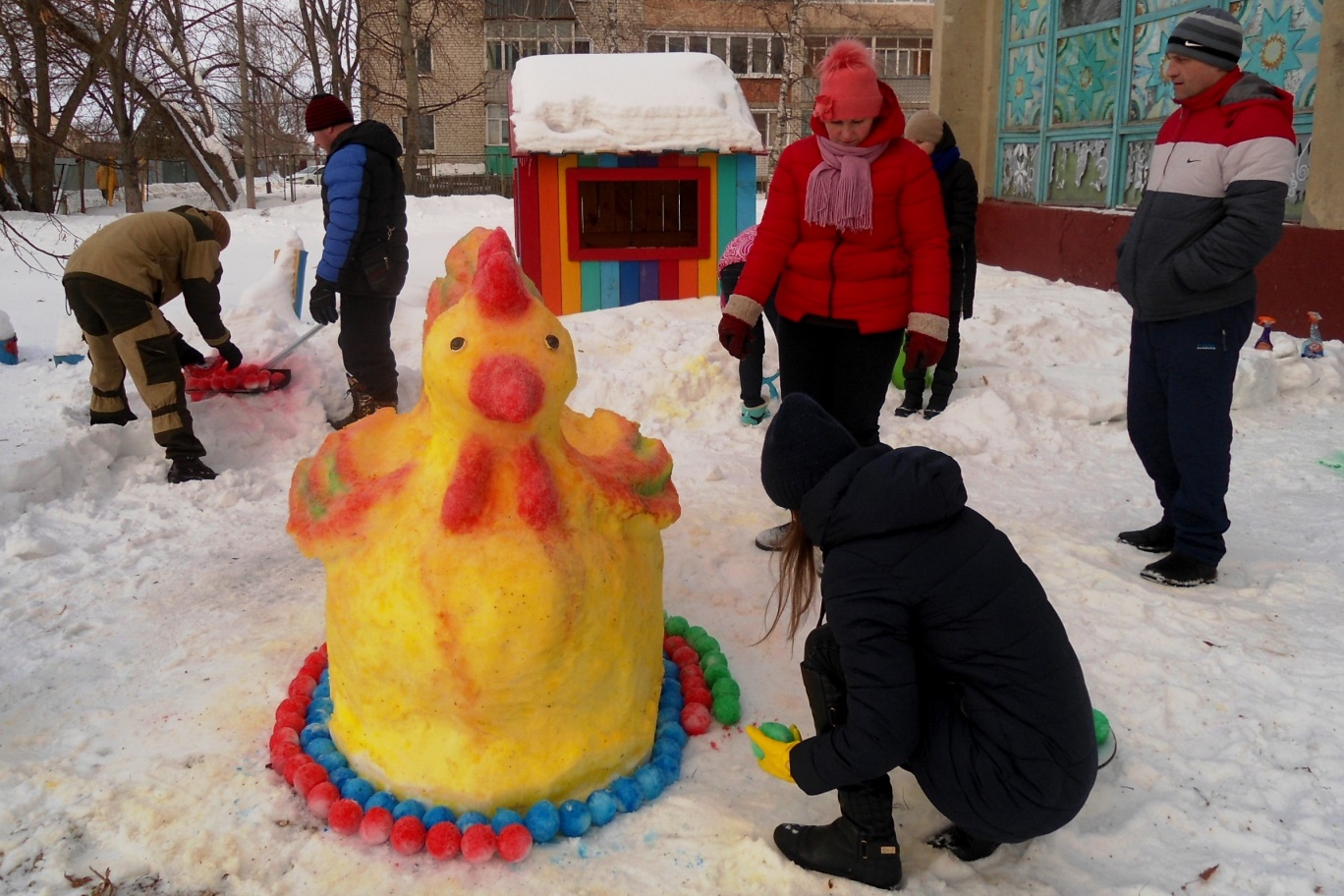 Шелестят волшебные 
страницы,
Всё быстрей нам хочется
 узнать…
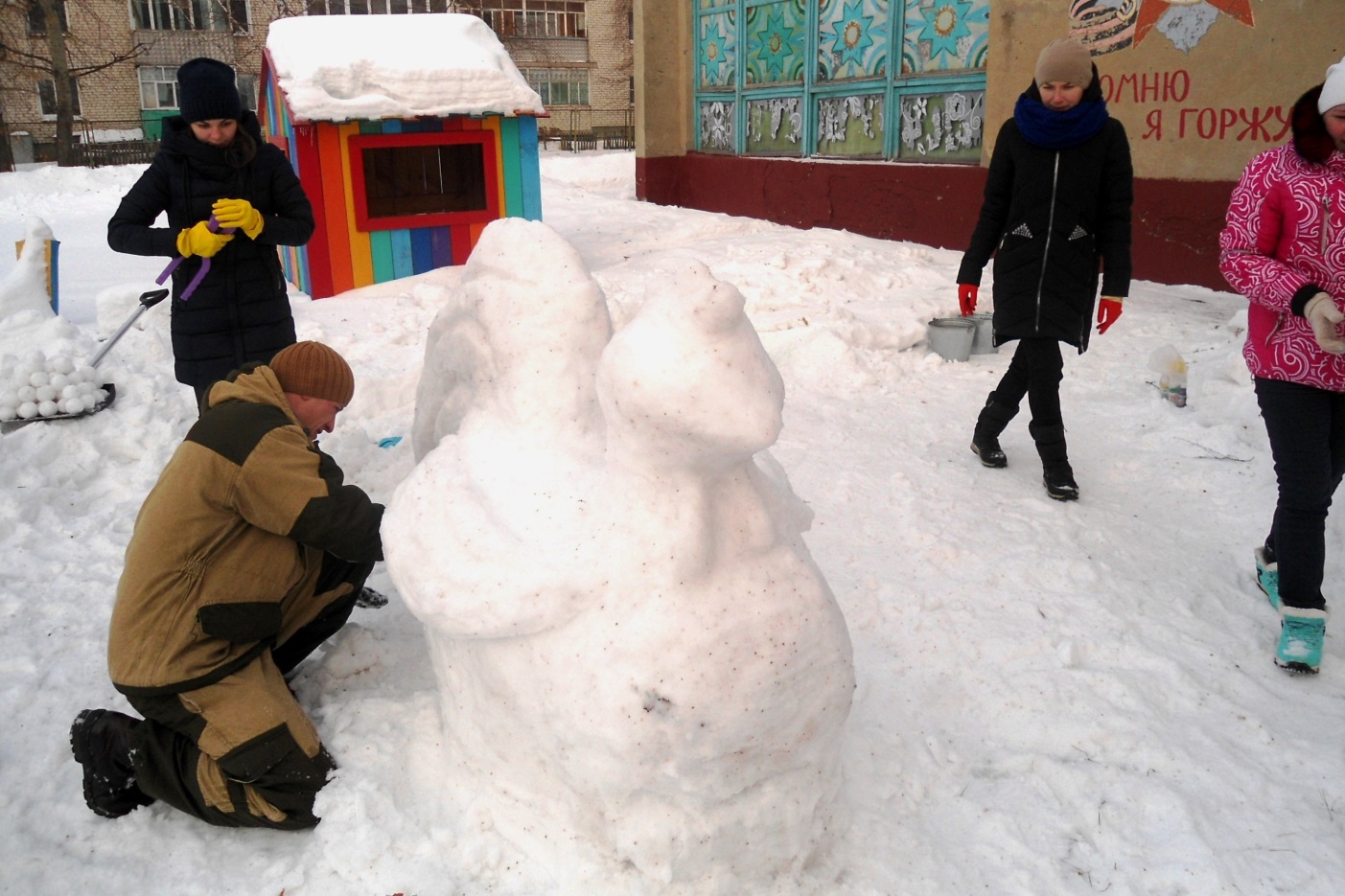 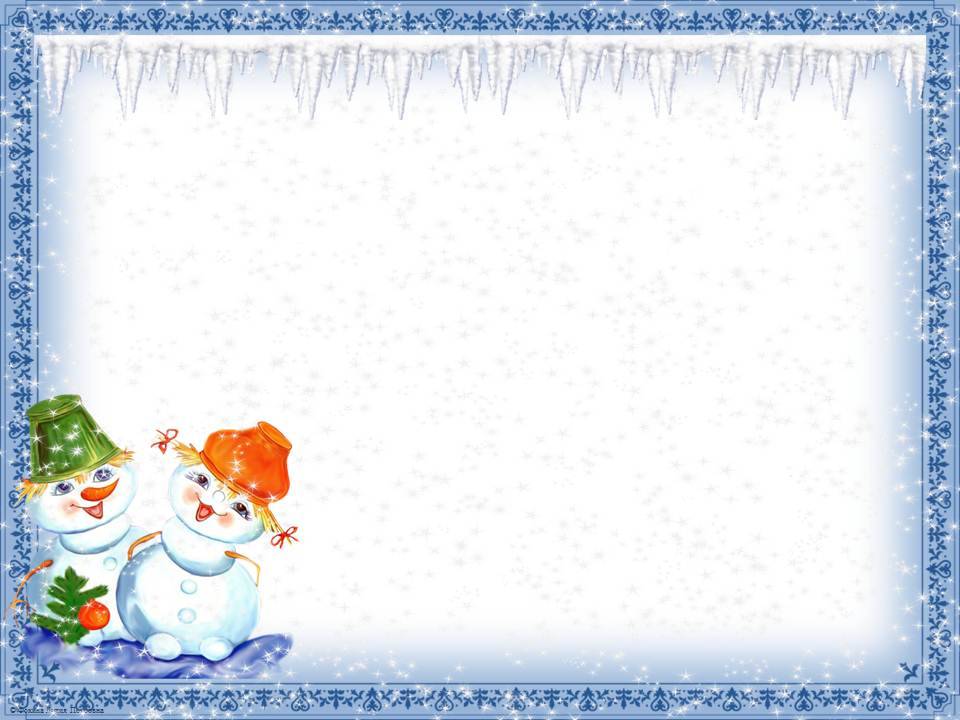 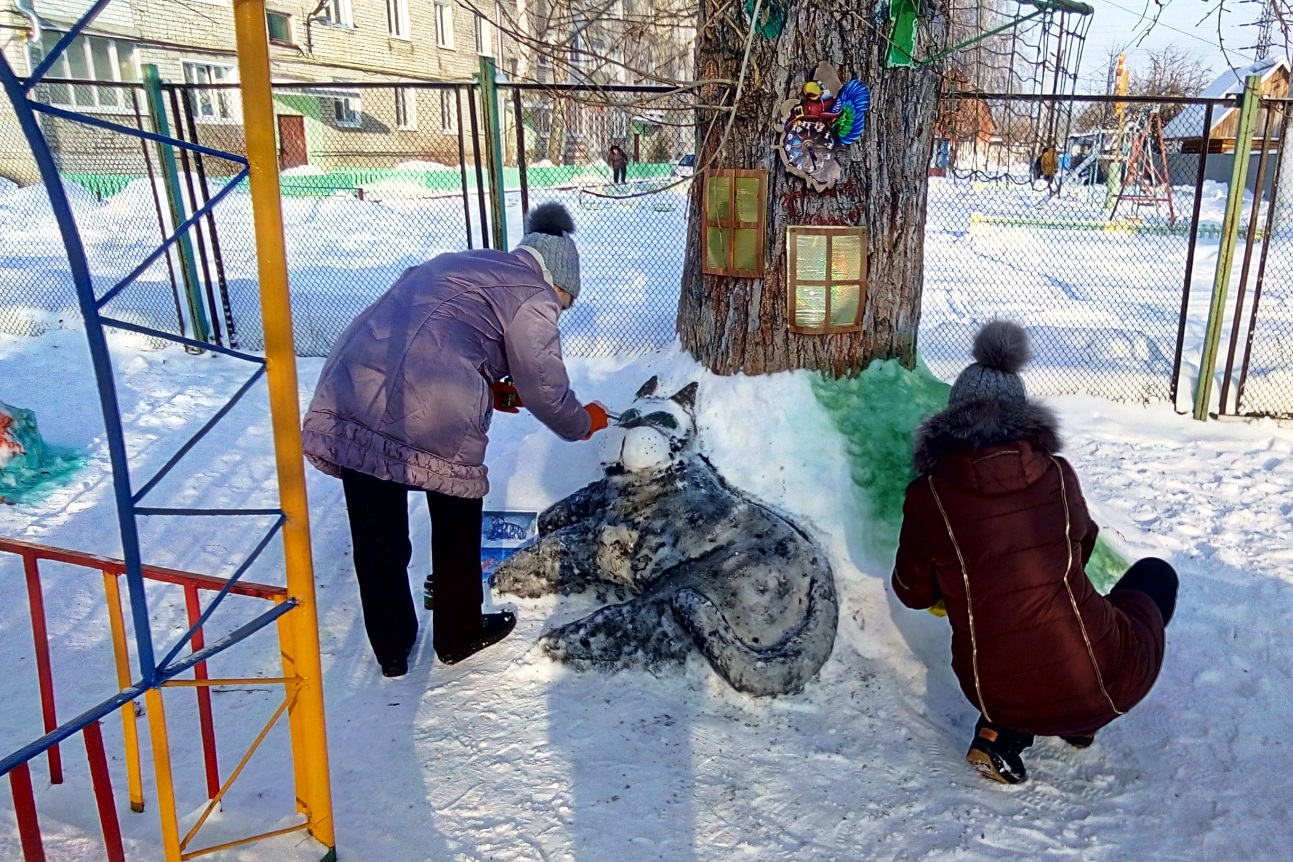 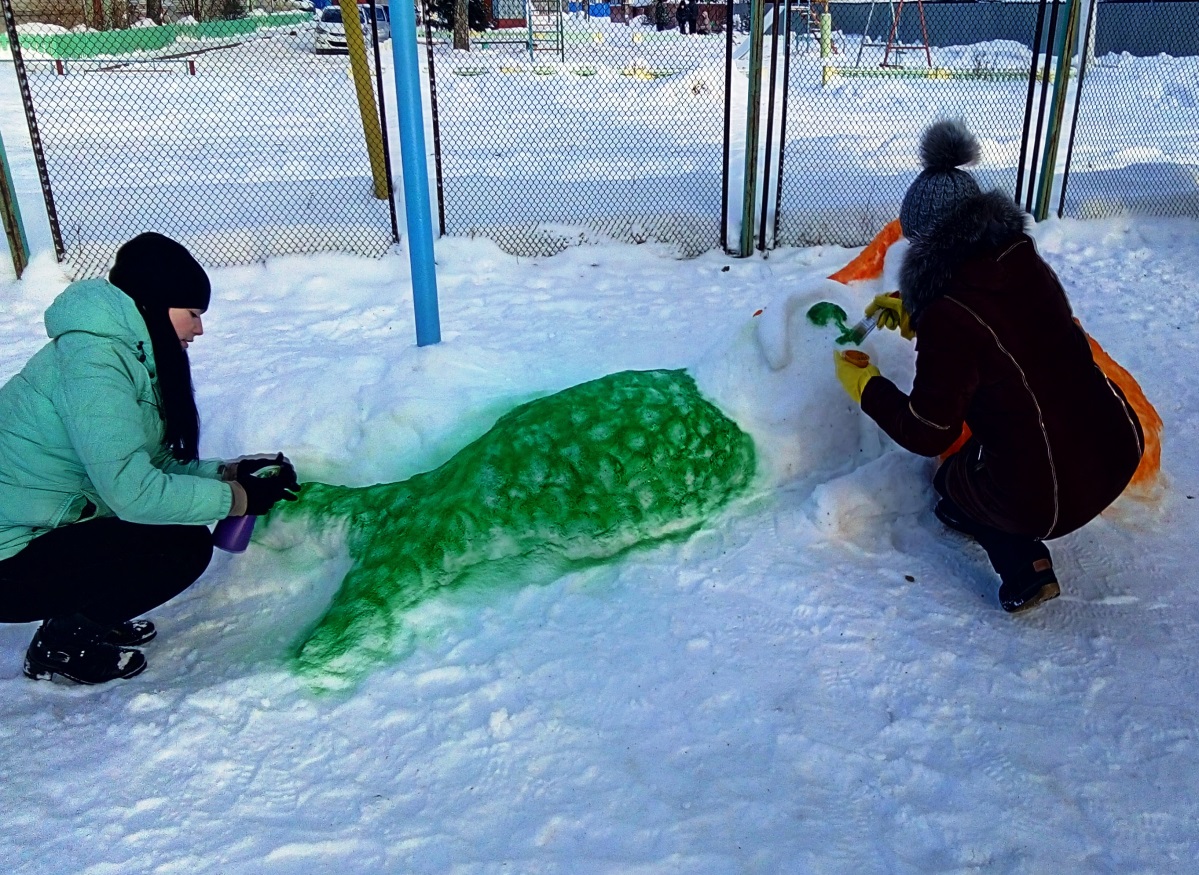 Вздрагивают детские ресницы,
Верят в чудо детские глаза.
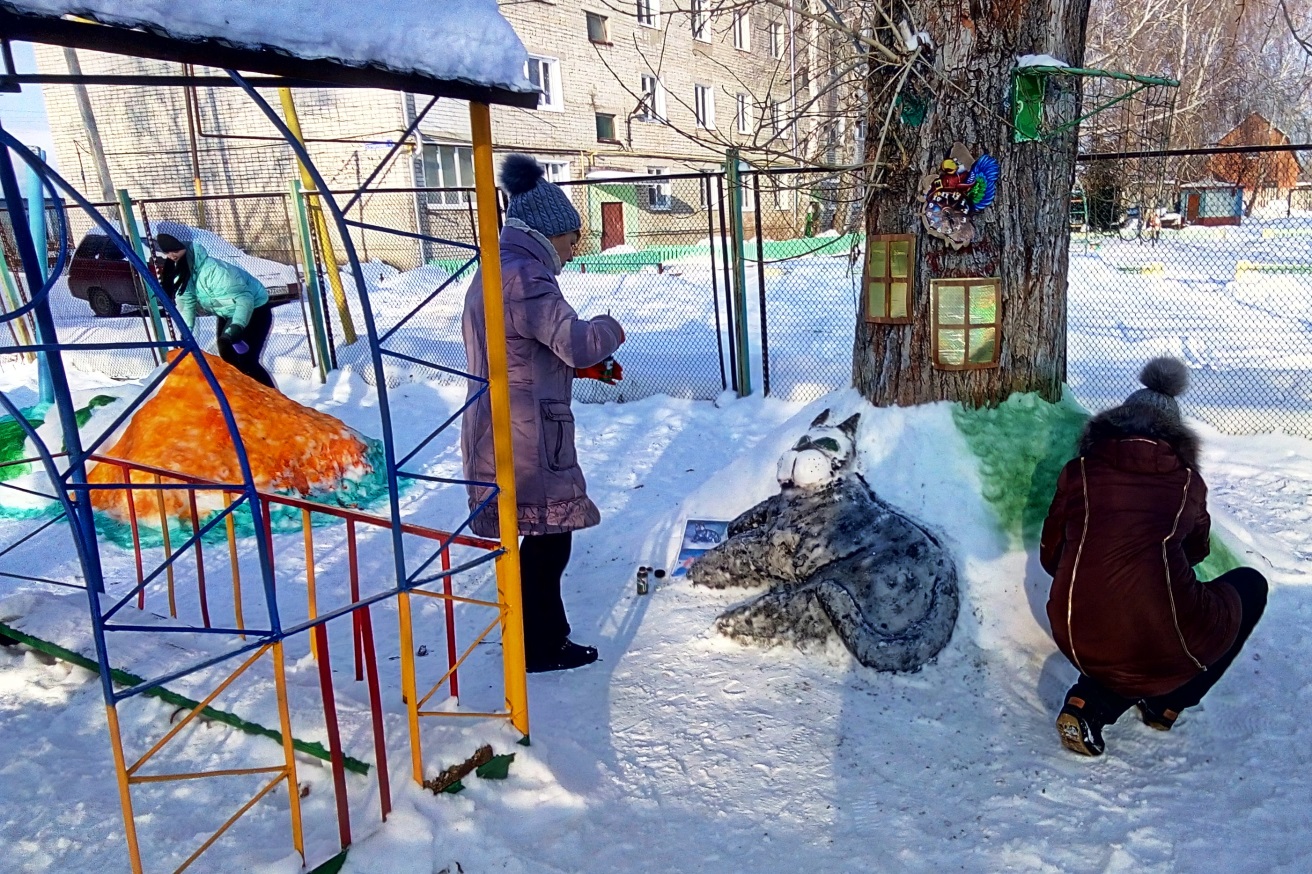